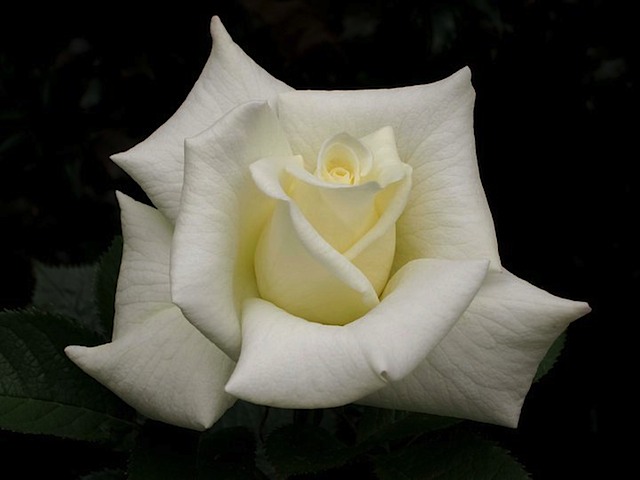 FindingRoyalty
~
Exhibition Roses
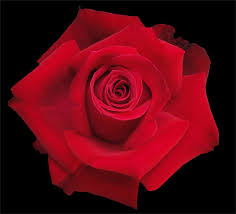 CHOICE ROSES FOR 2012: Latest and Classic
South Central District
 Winter Workshop

Carol Shockley
Central Arkansas Rose Society
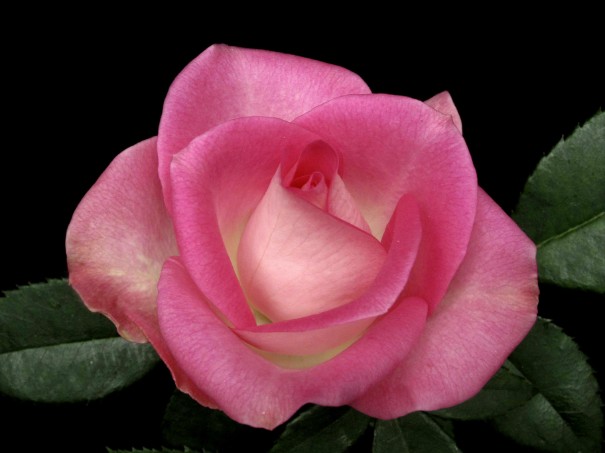 March 1, 2014
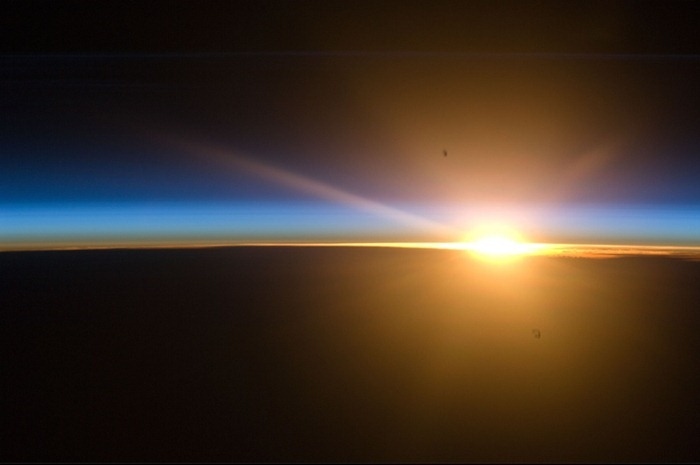 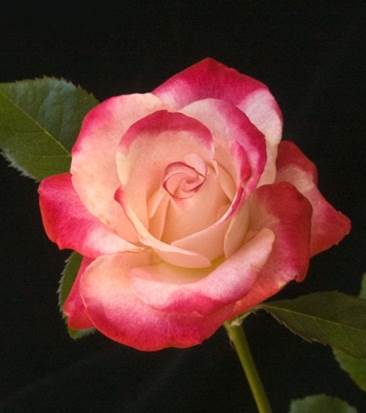 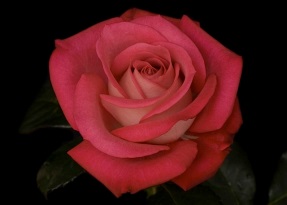 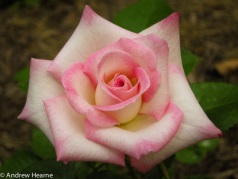 ROSES ON THE HORIZON
Background photo by American Astronaut Whitlock
Lights, Camera, Action… 
Hybrid Teas at their best!
Photo by Dona Martin
MARLON’S DAY Hybrid Tea by Fred Wright
Photo by Sandy Lundberg
BROTHER HUGHHybrid Tea by Fred Wright
Photo by Fred Wright
DAVID’S LOVE
Hybrid Tea by 
Fred Wright
Photo by Fred Wright
SWEET ANGELHybrid Tea by Fred Wright
Photo by Fred Wright
SWEET MARLONHybrid Tea by Fred Wright
Photo by Fred Wright
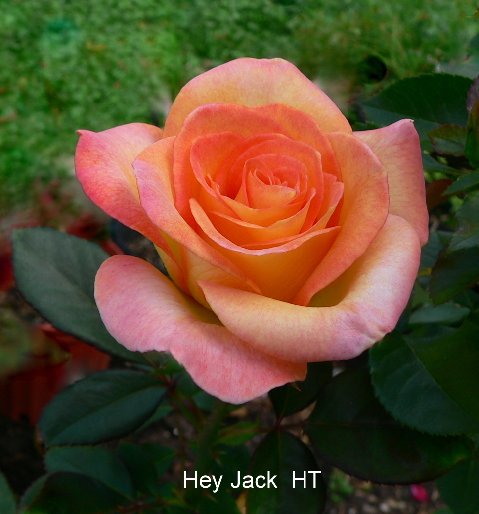 Hey Jack
Hybrid Tea by Fred Wright
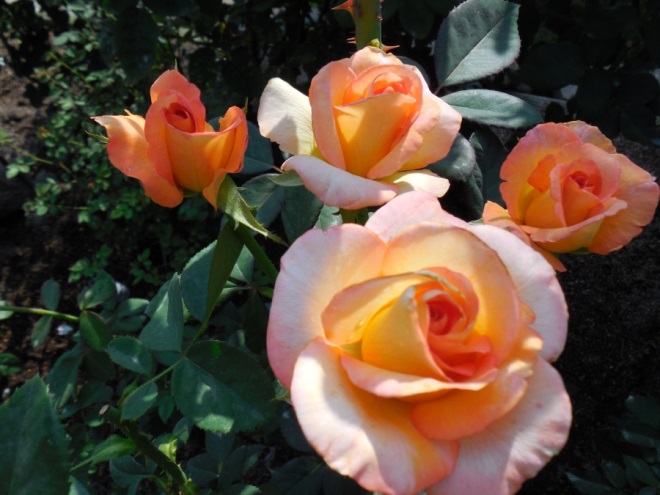 Photo by
Larry Meyer
Photo by Carol Shockley
GEMINI’S CHARMHybrid Tea by Fred Wright
Photo by Fred Wright
MOM AND POP WRIGHTHybrid Tea by Fred Wright
Photo by Fred Wright
MAGNIFICENCEHybrid Tea by Fred Wright
Photo by Fred Wright
DONNA’S GRACE
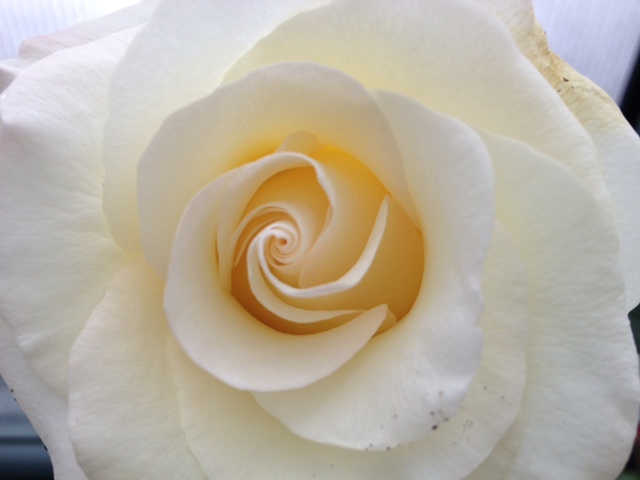 Hybrid Tea by           Fred Wright
Shockley Photo
Photo by
Fred Wright
BOLD AND BEAUTIFUL Hybrid Tea by Fred Wright
Photos by Larry Meyer
MY MARY ANNHybrid Tea by Fred Wright
Photo by Fred Wright
SUNDAY EVENINGHybrid Tea by Fred Wright
Photo by Larry Meyer
MR. CALEBHybrid Tea by Fred Wright
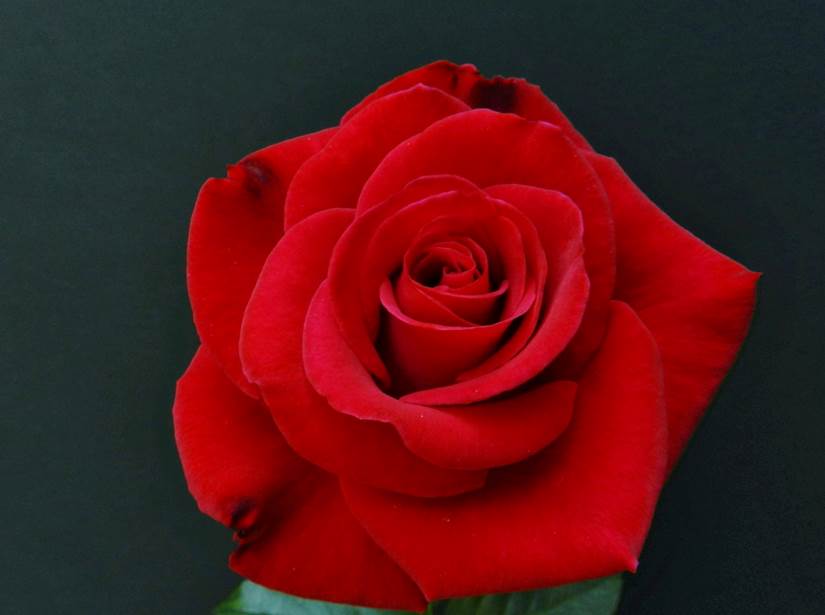 Photo by Cindy Dale
Photo by Larry Meyer
MISS KATELYN   Hybrid Tea by Fred Wright
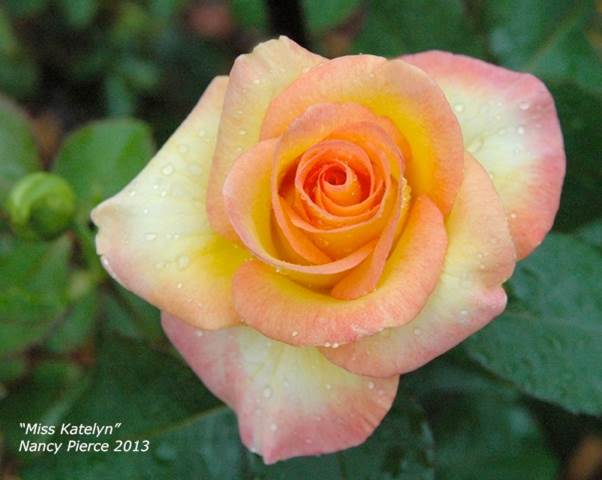 Photo by Nancy Pierce
Photo by Fred Wright
MY LADY BARBARAHybrid Tea by Fred Wright
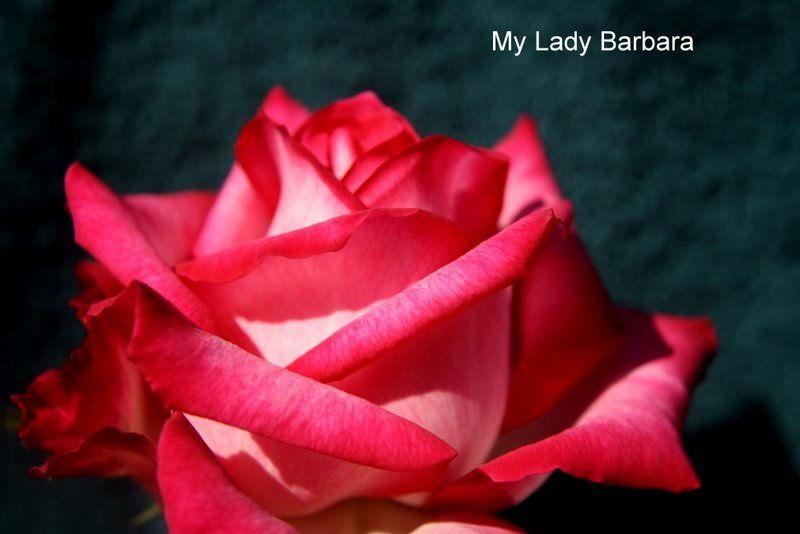 Photos by Fred Wright & Dona Martin
THE GREAT WHITEHybrid Tea by Fred Wright
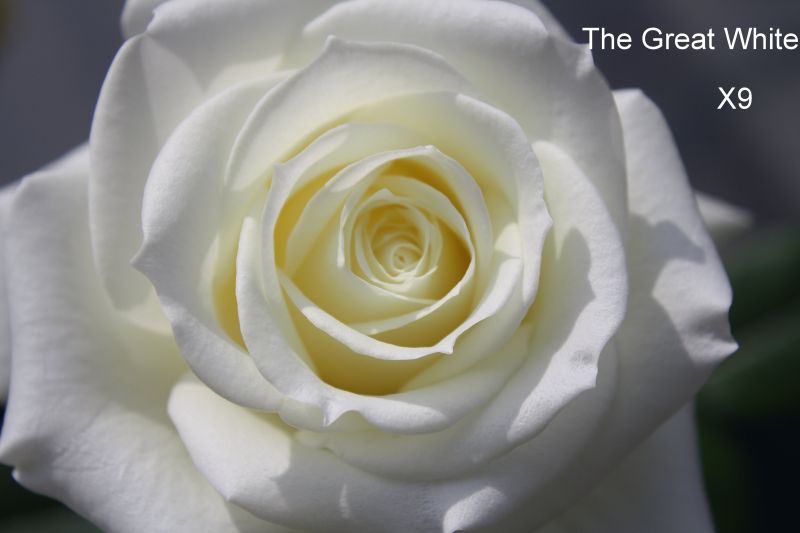 Photos by Fred Wright &
          Larry Meyer
DAISY LOUISEHybrid Tea by Fred Wright
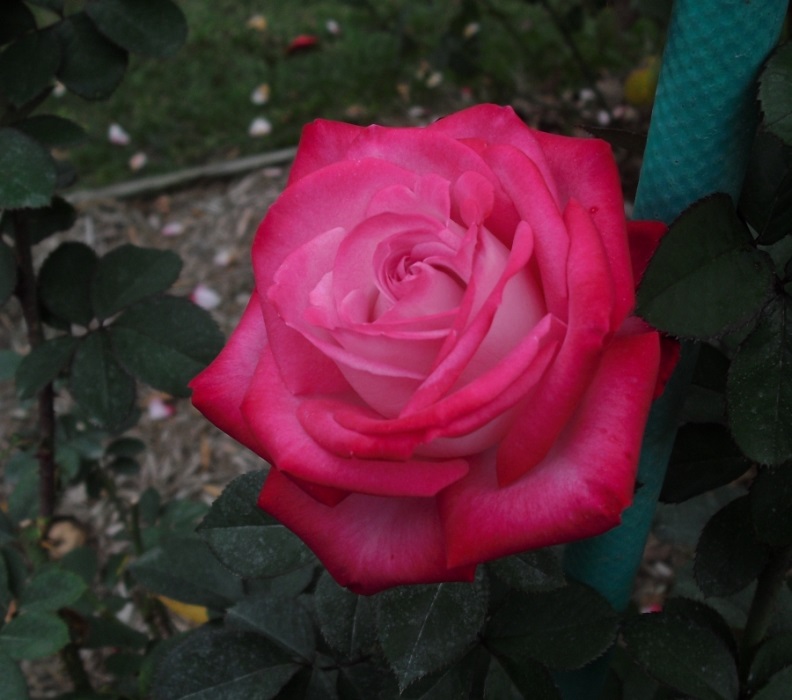 Photos by Fred Wright
and Sandy Lundberg
BROTHER JACKHybrid Tea by Fred Wright
Photo by Larry Meyer
SISTER RUBY Hybrid Tea by Fred Wright
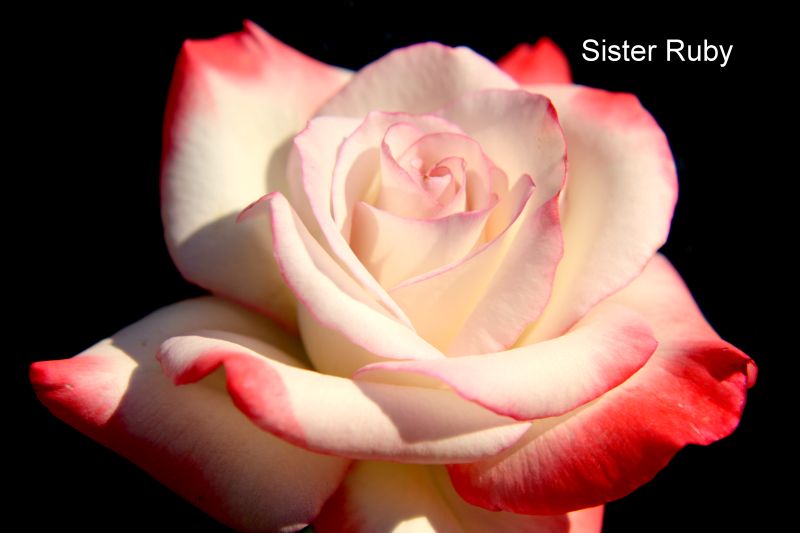 Photos by 
Fred Wright and 
Larry Meyer
[Speaker Notes: And here’s another of my favorites (I say that a lot)…SISTER RUBY.  Grew very well and had exceptional form.  Beautiful colors. NICE.]
Fred Wright’s Hybrid Teas
Carolina Pride
Phillip’s Grand Slam
Photos by Larry Meyer
[Speaker Notes: I haven’t grown either of these.  Fred says Hey Jack “will win cycles of bloom and lots of queens”. Most colorful of all his roses. Phillip’s looks good; superior form.  Named for baseball playing grandson. Per Fed could be better than Mr. Caleb.]
EDDIE EDWARDSHybrid Tea by Fred Wright
Photo Courtesy of Fred Wright
[Speaker Notes: Heard that Eddie was naming a rose for himself but Fred beat him to the punch.  Lots of petals.  It should be good.  K&M this year.]
Hybrid Teas by Fred Wright
LOVING YOU
SISTER JANE
Fred Wright Photo
Shockley Photo
[Speaker Notes: Sister Jane is pink and yellow.  Has excellent form and color.  It did very well but my vote was for the other sister.  Sister Ruby.  Loving You is a beautiful ruffled ivory rose with good centers and size. It holds forever. Short bush in comparison to Fred’s other roses.]
MS. JANHybrid Tea
Photo Courtesy of Fred Wright
[Speaker Notes: Looks wildly ruffledbut I’m going to try it.  Maybe it just had a bad hair day! I’ll let you know more about it.  K&M this year.]
TOP GUNHybrid Tea By Fred Wright
Photo Courtesy of Fred Wright
[Speaker Notes: Fred says this one has it all—color, form and size and to look for queens from it.  The Top Gun club voted to name this rose..TOP GUN.]
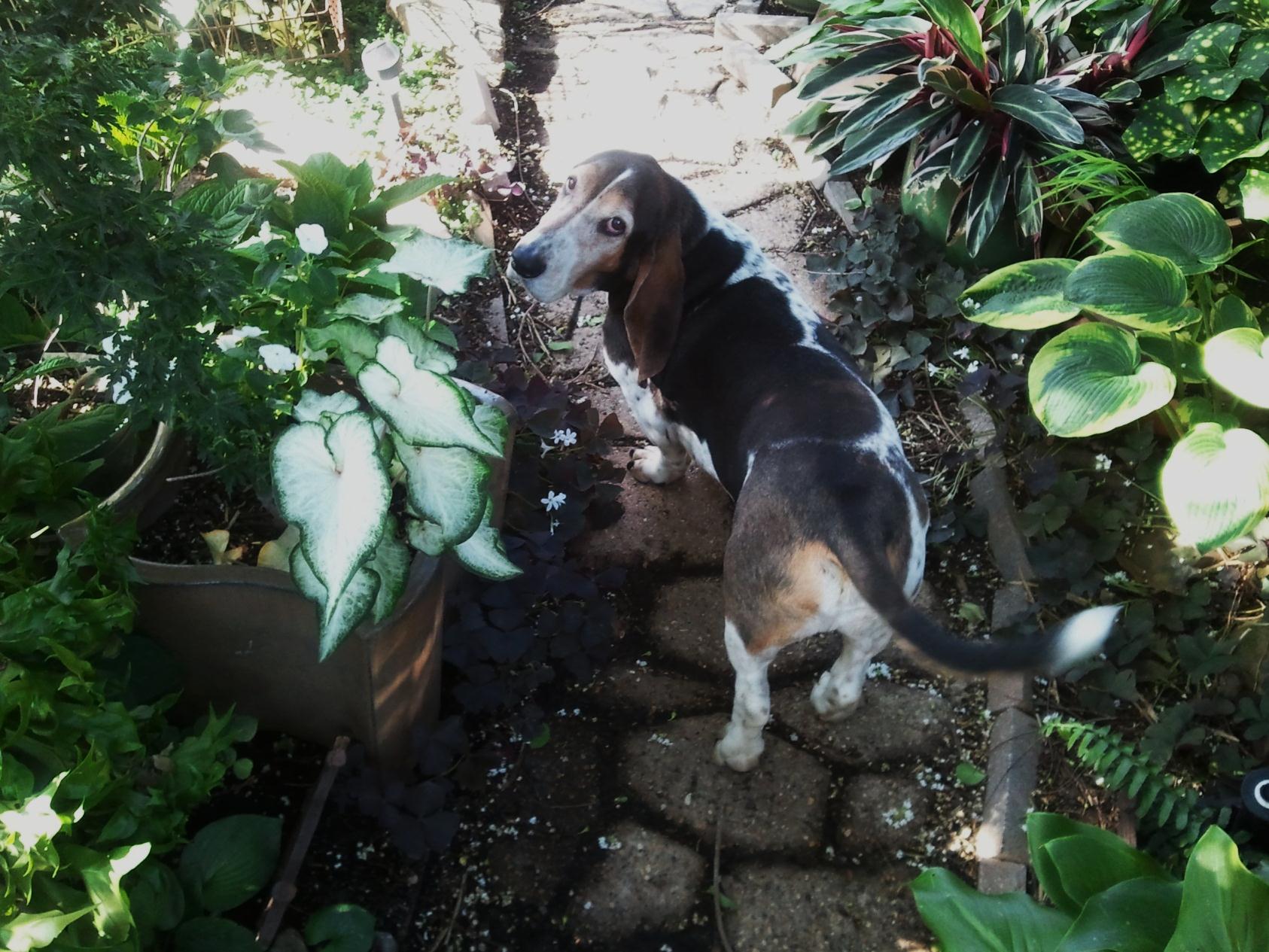 Let’s go see what’s blooming!
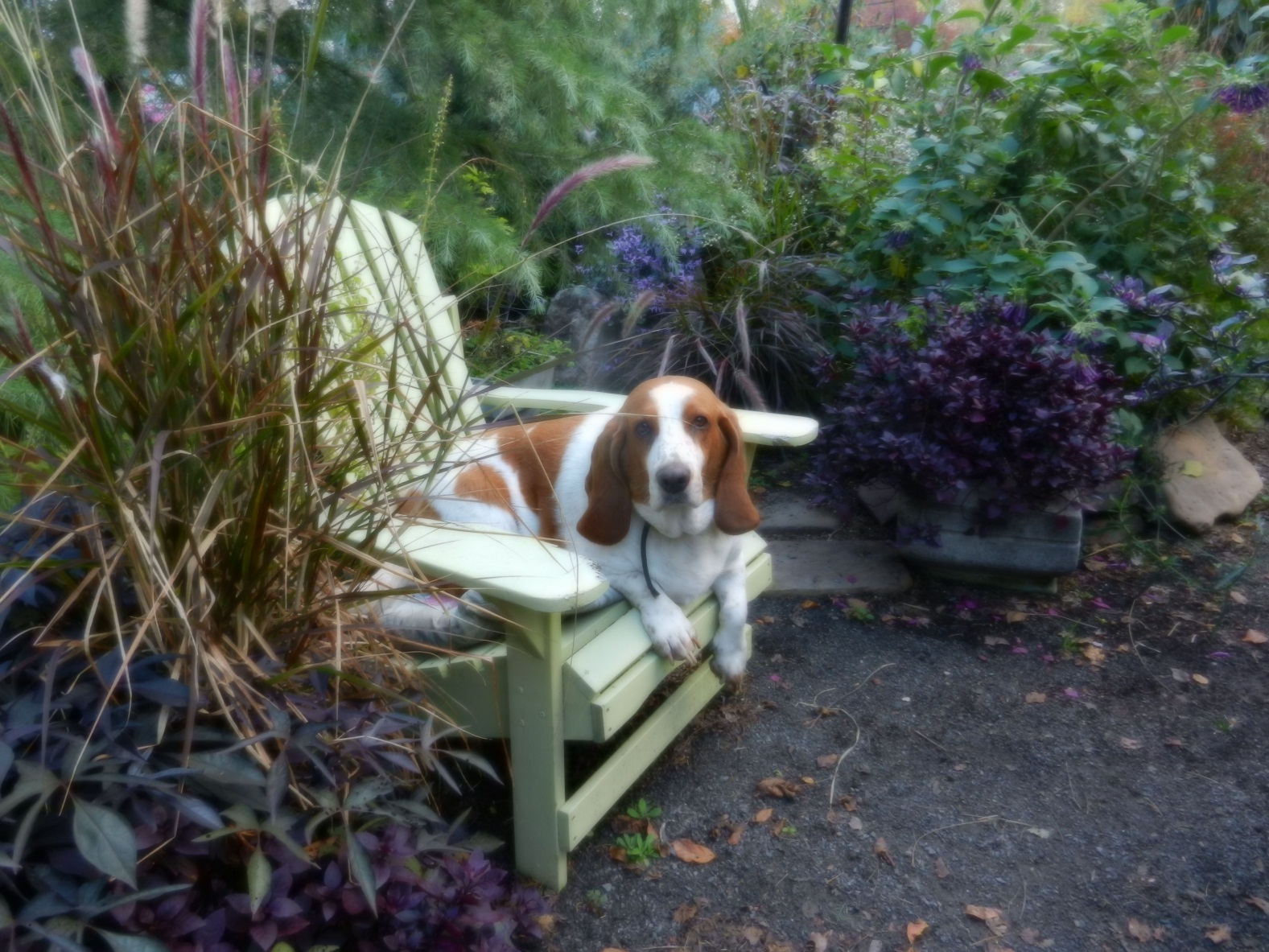 Or…just sit down and rest a spell…
RANDY SCOTT Hybrid Tea       HT by John Smith
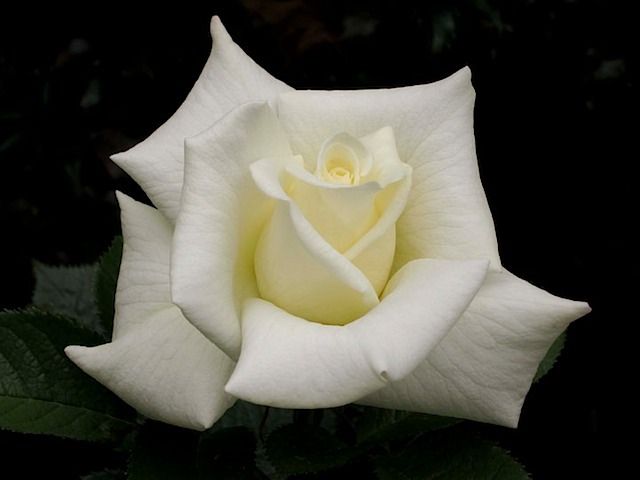 Photos by Larry Meyer 
& 
Andrew Hearne
DINA GEEHybrid Tea by John Smith
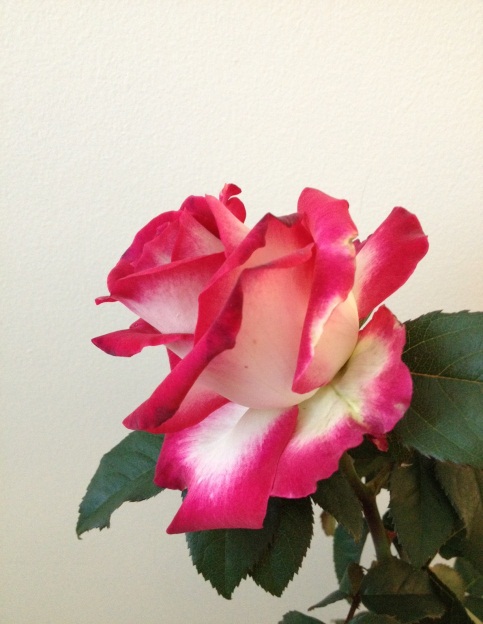 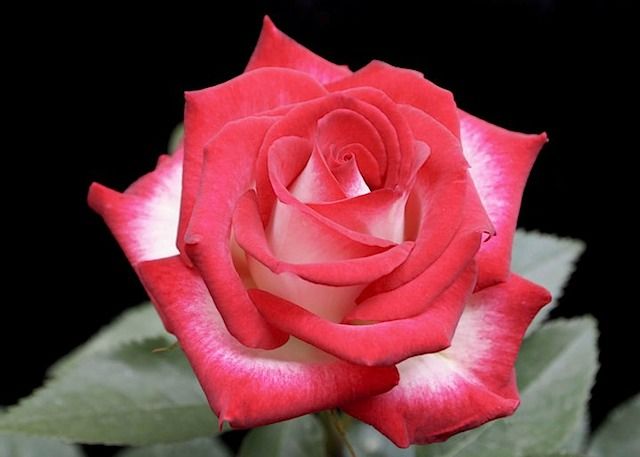 Shockley Photo
Andrew Hearne Photo
SNUFFY
Hybrid Tea
By John Smith
Photo by Dona Martin
SUNNY SUNDAYSHybrid Tea by John Smith
Photo by Andrew Hearne
A few more…SUNNY SUNDAYS
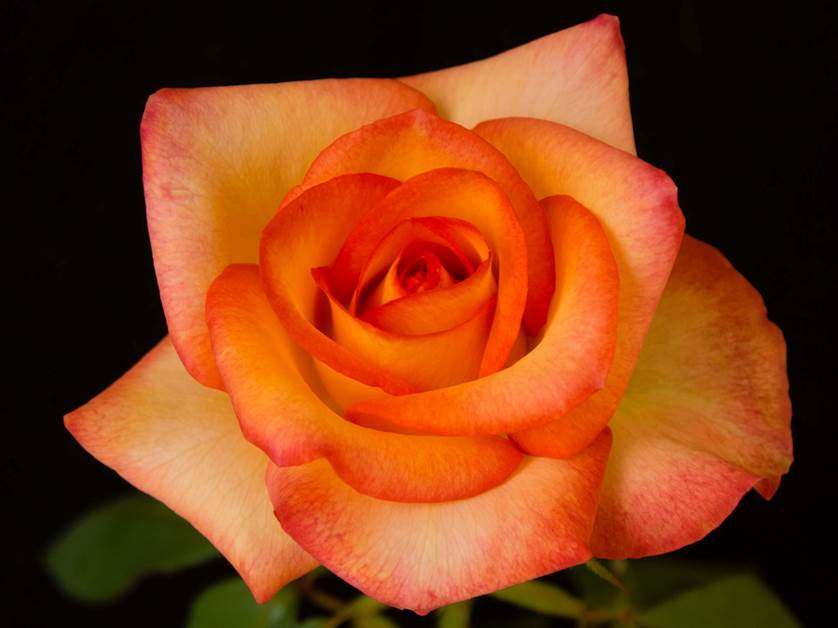 Photos by 
John Smith
Photo by Andrew
Hearne
SILVER CREAMHybrid Tea by John Smith
Picture by John Smith
BABIES BLUSHHybrid Tea by John Smith
Photo by Andrew Hearne
John Smith’s Hybrid Tea Seedling
Photo by John Smith
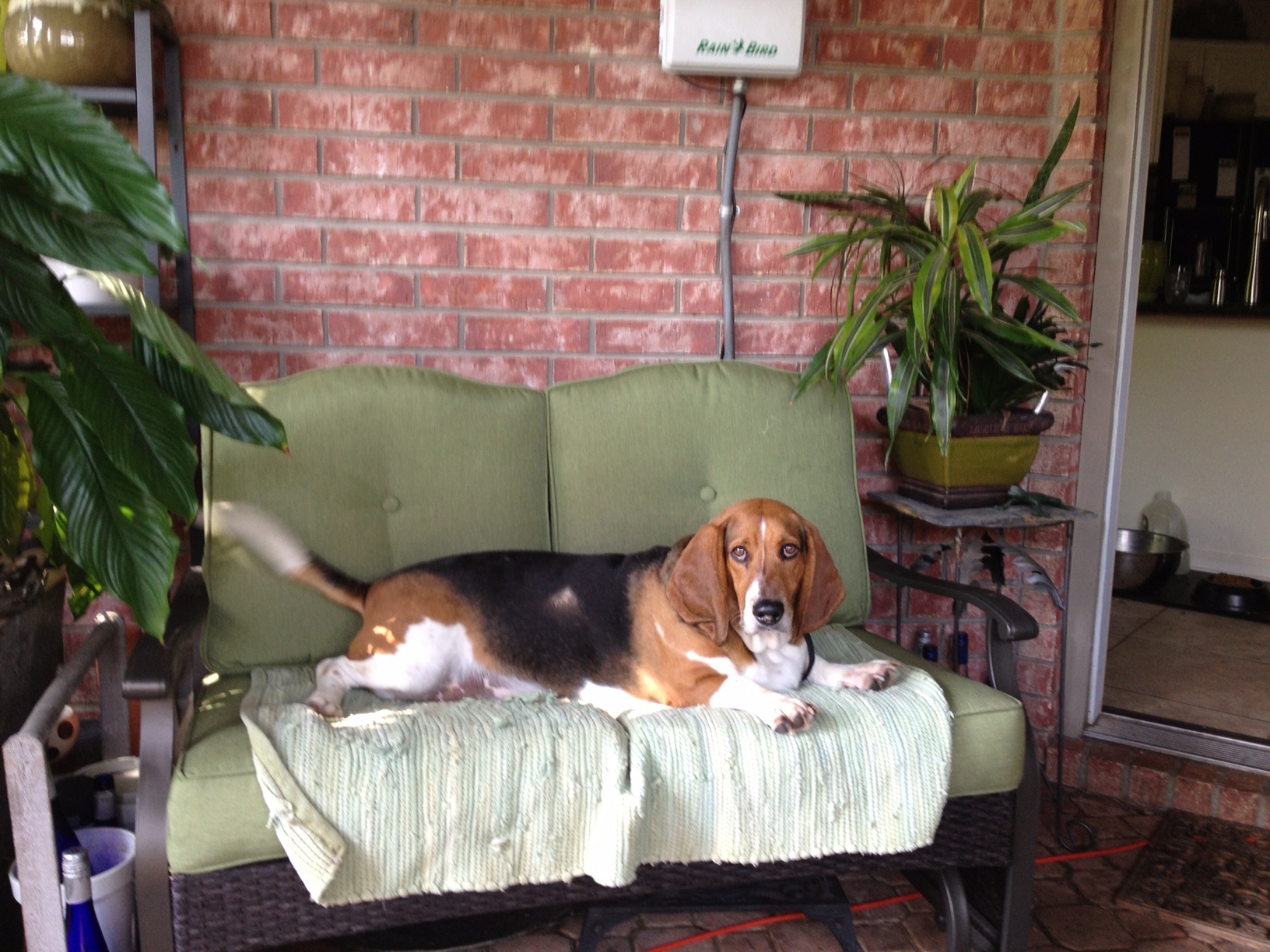 Bradley prefers air conditioning until evening.
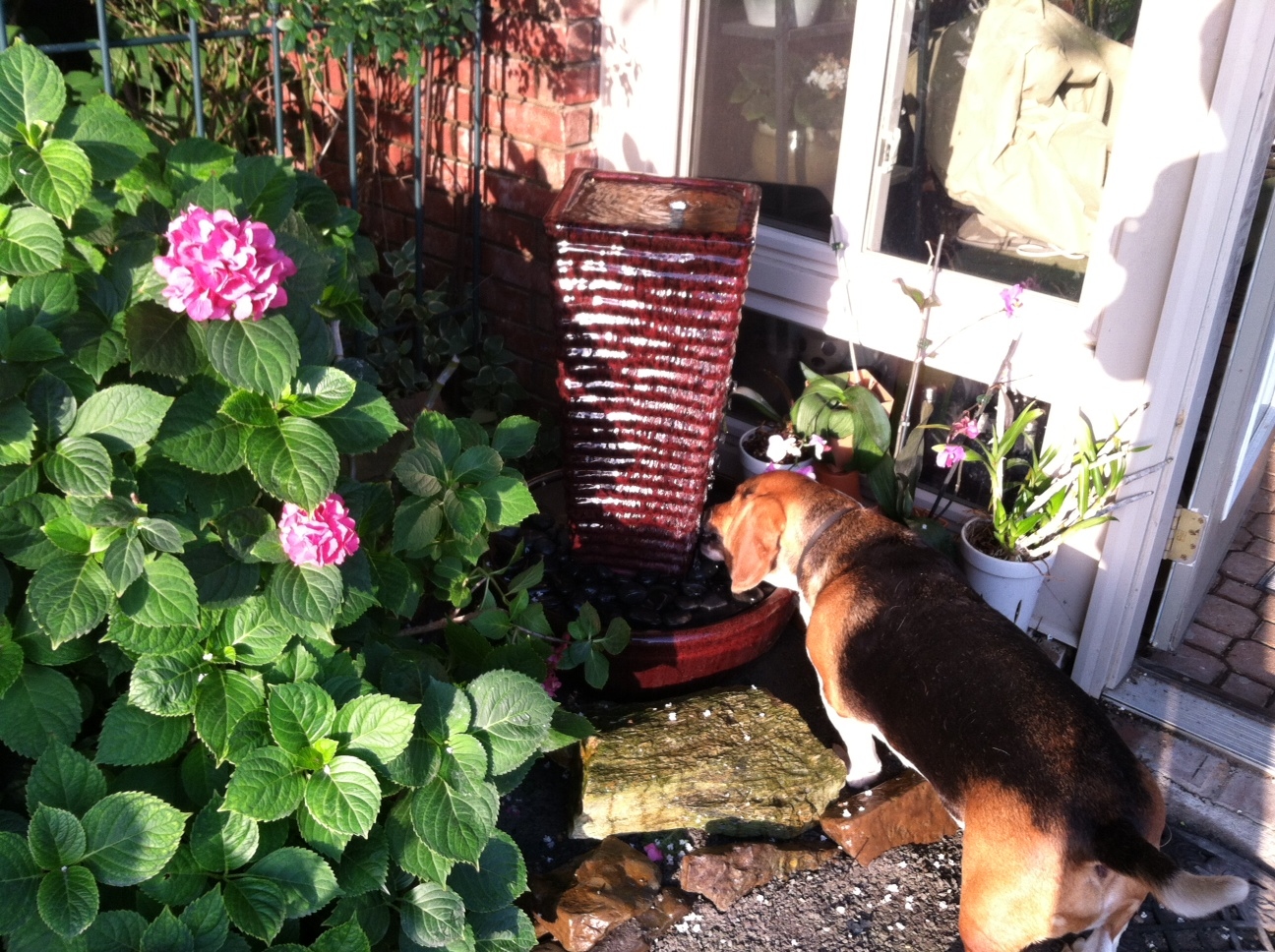 When the water is cool.
JEWEL GRACE
          Hybrid Tea by Eddie Edwards
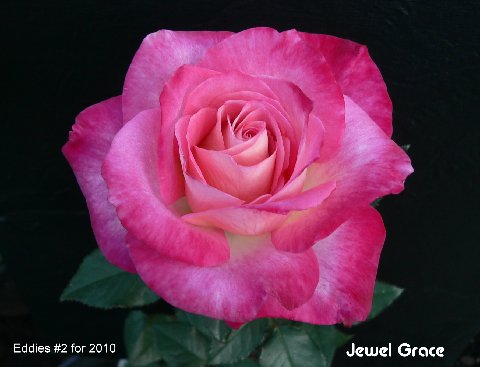 Photo by Larry Meyer
KAREN CONSTANT
  Hybrid Tea by Eddie Edwards
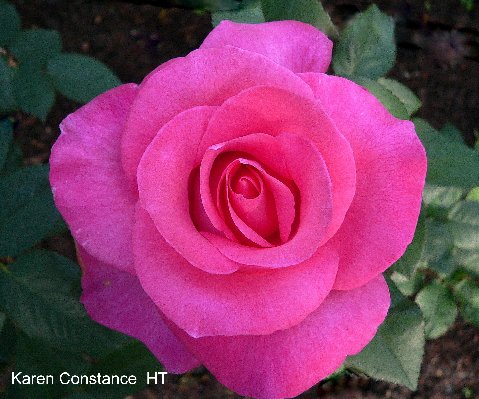 Photo by Larry Meyer
TH COOP
Hybrid Tea by Eddie Edwards
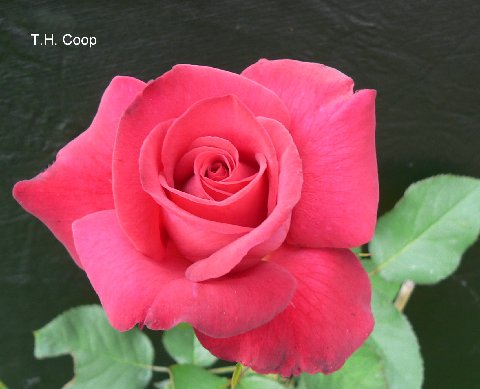 Photo by Larry Meyer
SHUGHybrid Tea by Tommy Hebert
Photo by Tommy Hebert
RESA GHybrid Tea by Tommy Hebert
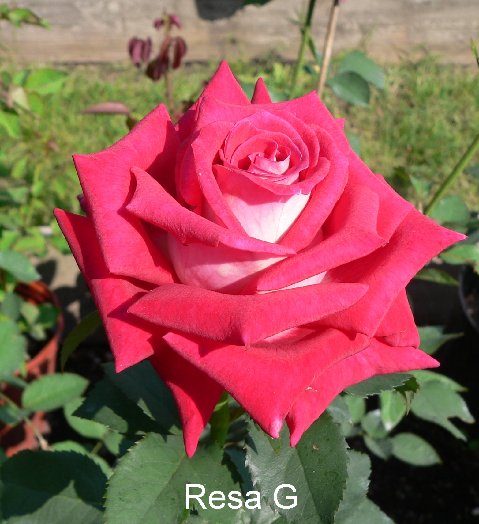 Photo by Tommy Hebert
Photo by Larry Meyer
MS. TISHybrid Tea by Tommy Hebert
Photo by Tommy Hebert
SUPER NOVAHybrid Tea by Tommy Hebert
Photo by Tommy Hebert
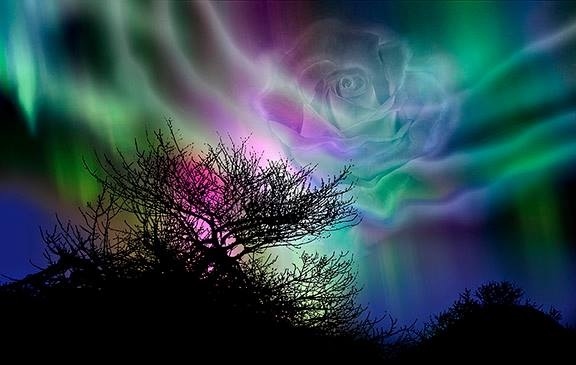 Rosa Borealis by John Mattia
CRESCENDOHybrid Tea by Keith Zary
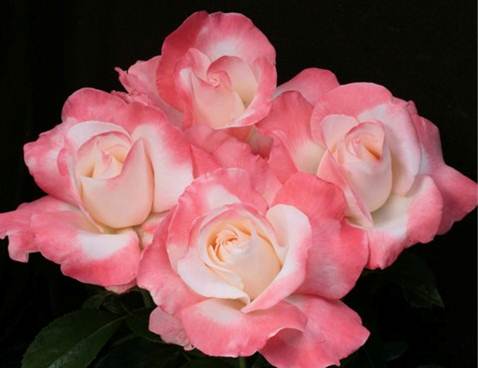 J & P photos
LOVE’S KISS
Hybrid Tea
By Keith Zary
J & P Photo
ALWAYS AND FOREVERHybrid Tea by Keith Zary
Photo by Rich Baer
NEIL DIAMONDHybrid Tea by Tom Carruth
Photo Courtesy of Weeks Roses
CINNAMON DOLCEMeilland Hybrid Tea
Photo by Dona Martin
FRANCIS MEILLANDMeilland Hybrid Tea
Final AARS
Rose
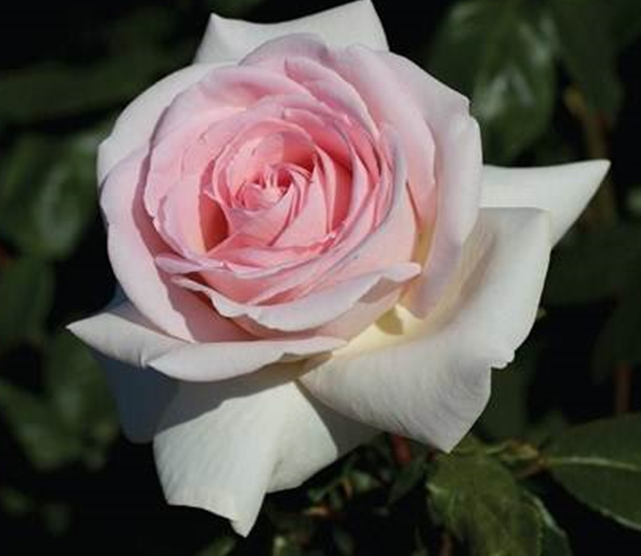 Photo Courtesy of Star Roses
MERCURY RISINGMeilland Hybrid Tea
Photo Courtesy of Star Roses
DONA MARTINSport of Randy Scott
Hybrid Tea
         By Bob Martin
Photo by Dona Martin
LILAC SURPRISEBob Martin’s Sport of Dona Martin
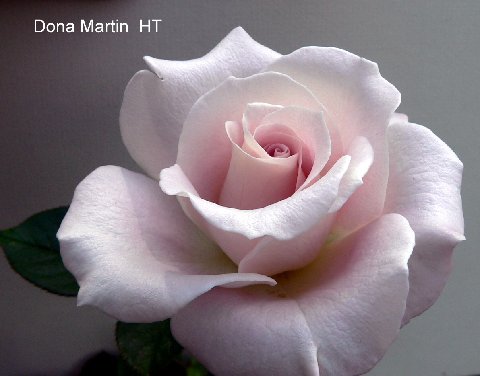 Larry Meyer Photo
 of Dona Martin
Photo by Bob Martin
ZACH NOBLES, HTSatish Prabhu’s Sport of Let Freedom Ring
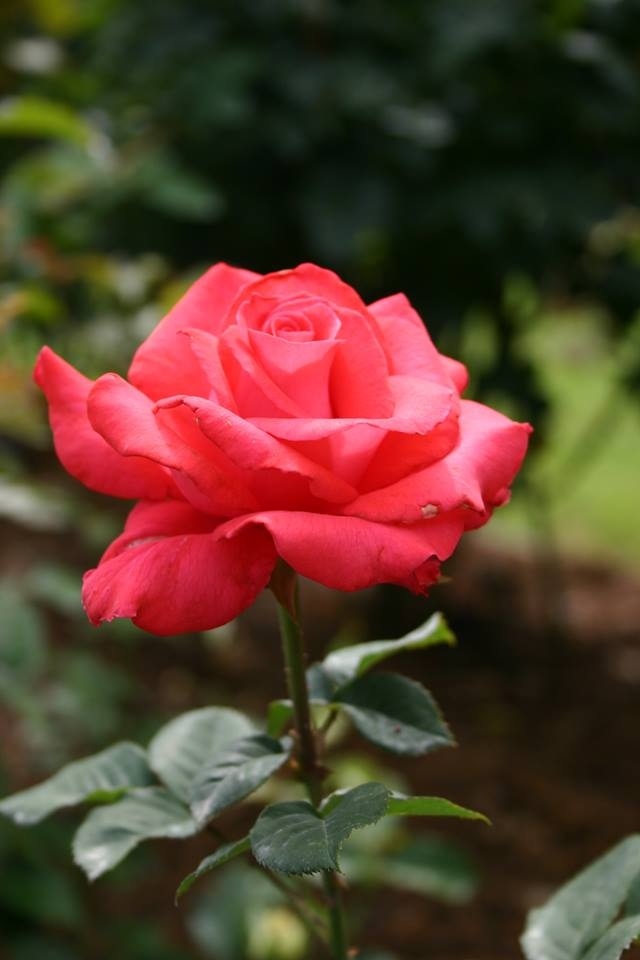 Let Freedom Ring
Photos by Satish
Prabhu
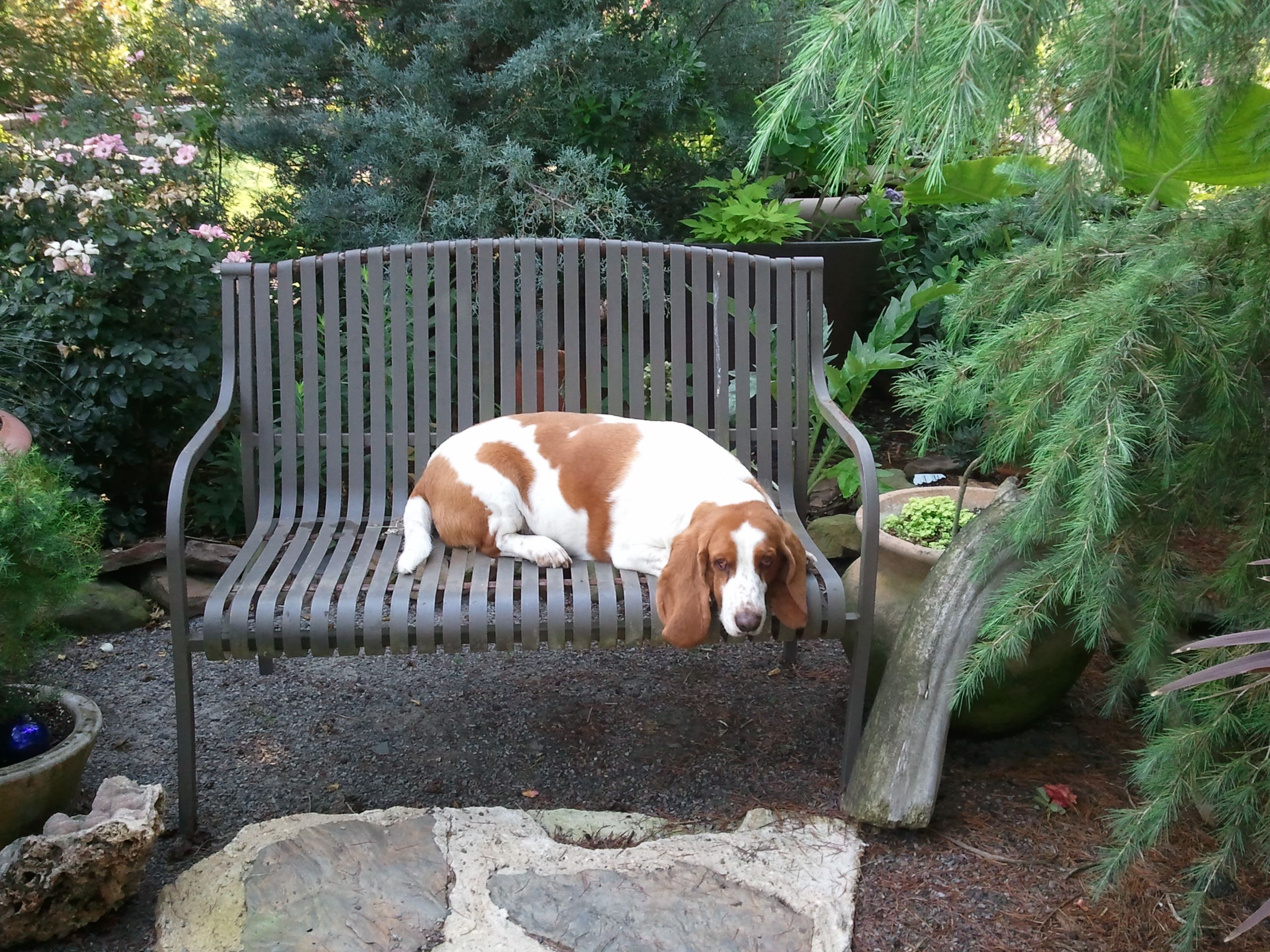 You should hear me howl!
MISS KITTY by Kitty Belendez Hybrid Tea Sport of Cajun Moon
Photo by 
Kitty Belendez
CORETTA SCOTT KINGHybrid Tea by Christian Bedard
Weeks Courtesy Photo
PACIFIC CELEBRATIONHybrid Tea by Frank Strickland
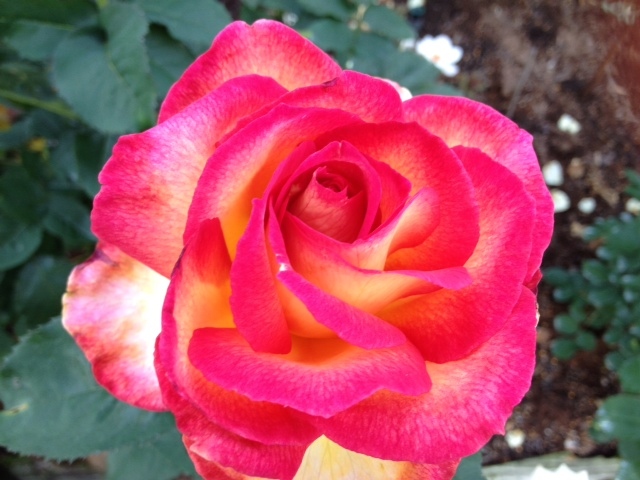 Photo by Sandy Landberg
Photo by Carol Shockley
TANIA NORRISHybrid Tea by Luis Desamero
Photo by David Bassani
HOT LADYHybrid Tea ~ Florist Rose
Photo Courtesy of Steve Singer
ISABELLEHybrid Tea Florist Rose
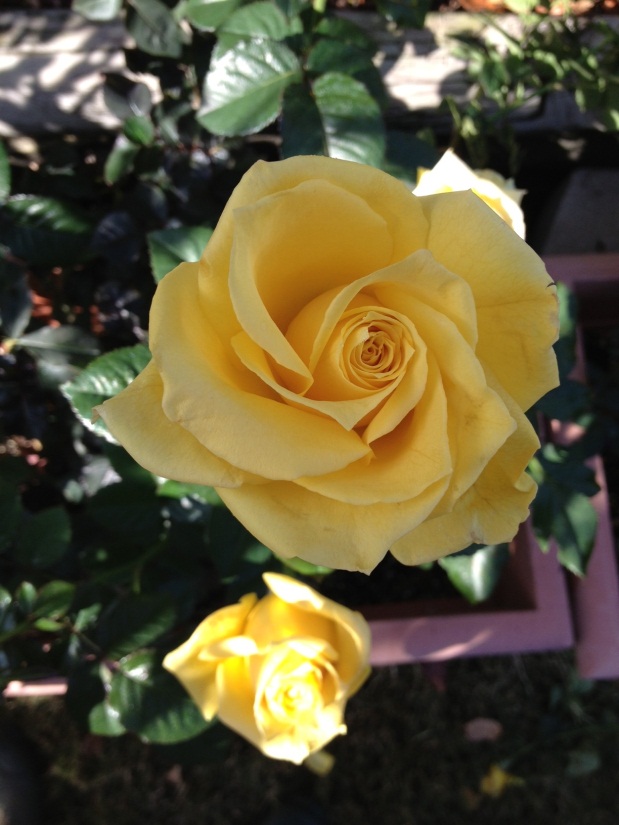 Shockley Photo
Photo by Steve Singer
JULIA’S KISSHybrid Tea by Lionel Poole
Photo Courtesy of Steve Singer
GIRLS NIGHT OUTHybrid Tea by Meilland
PAROLE(aka Buxom Beauty)
Hybrid Tea
                   By Kordes
Photo Courtesy of Steve Singer
GRAND AMORE`
Hybrid Tea by Kordes
Photo by Star Roses
STEPHEN RULOGrandiflora by William Chaney
Photo Courtesy of Steve Singer
HYBRID TEA SEEDLINGDavid Clemons
Photo by David Clemons
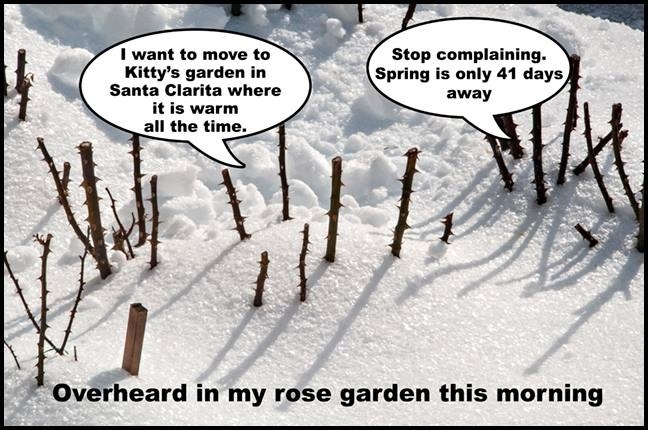 Photo and text by John Mattia
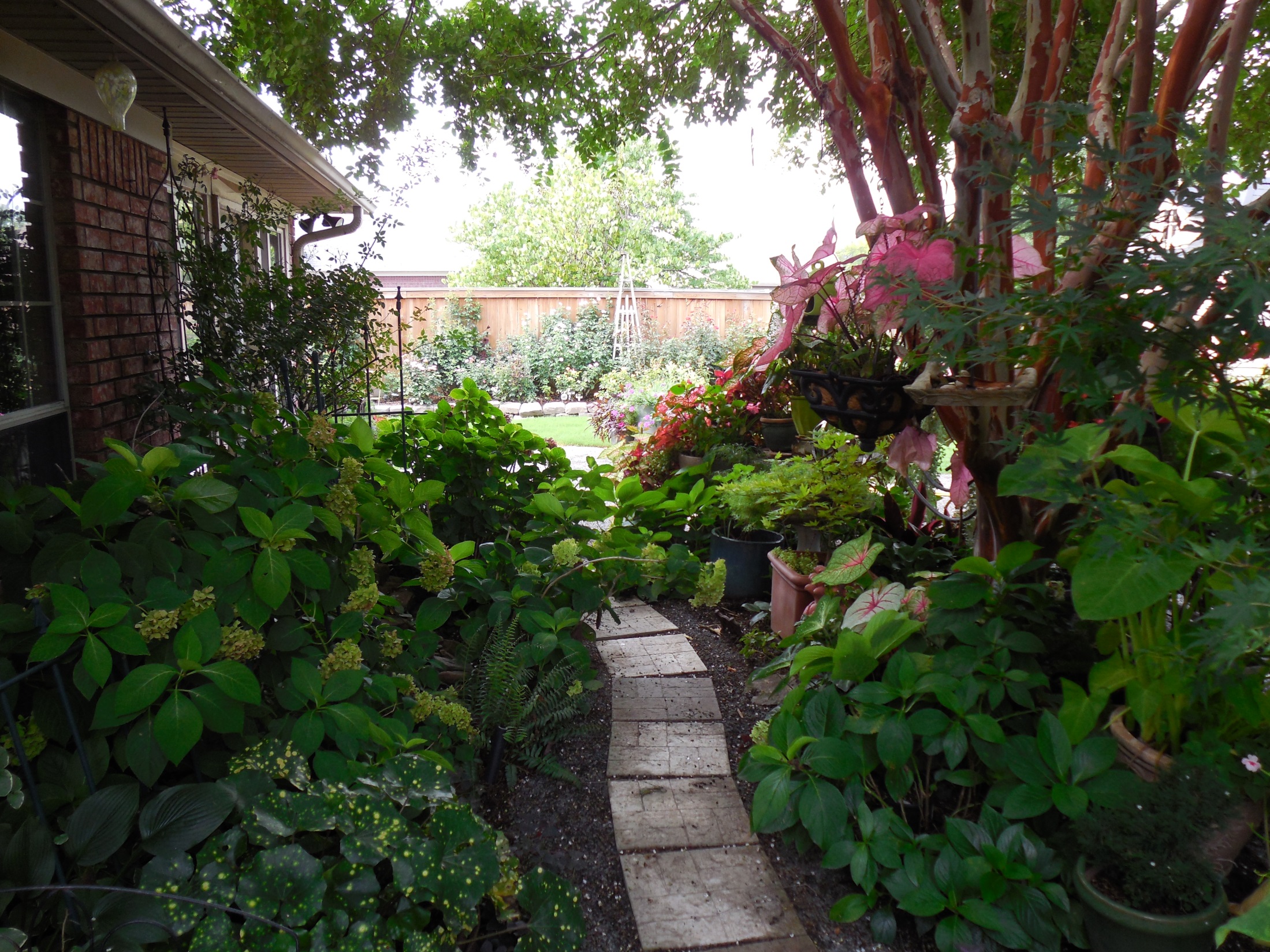 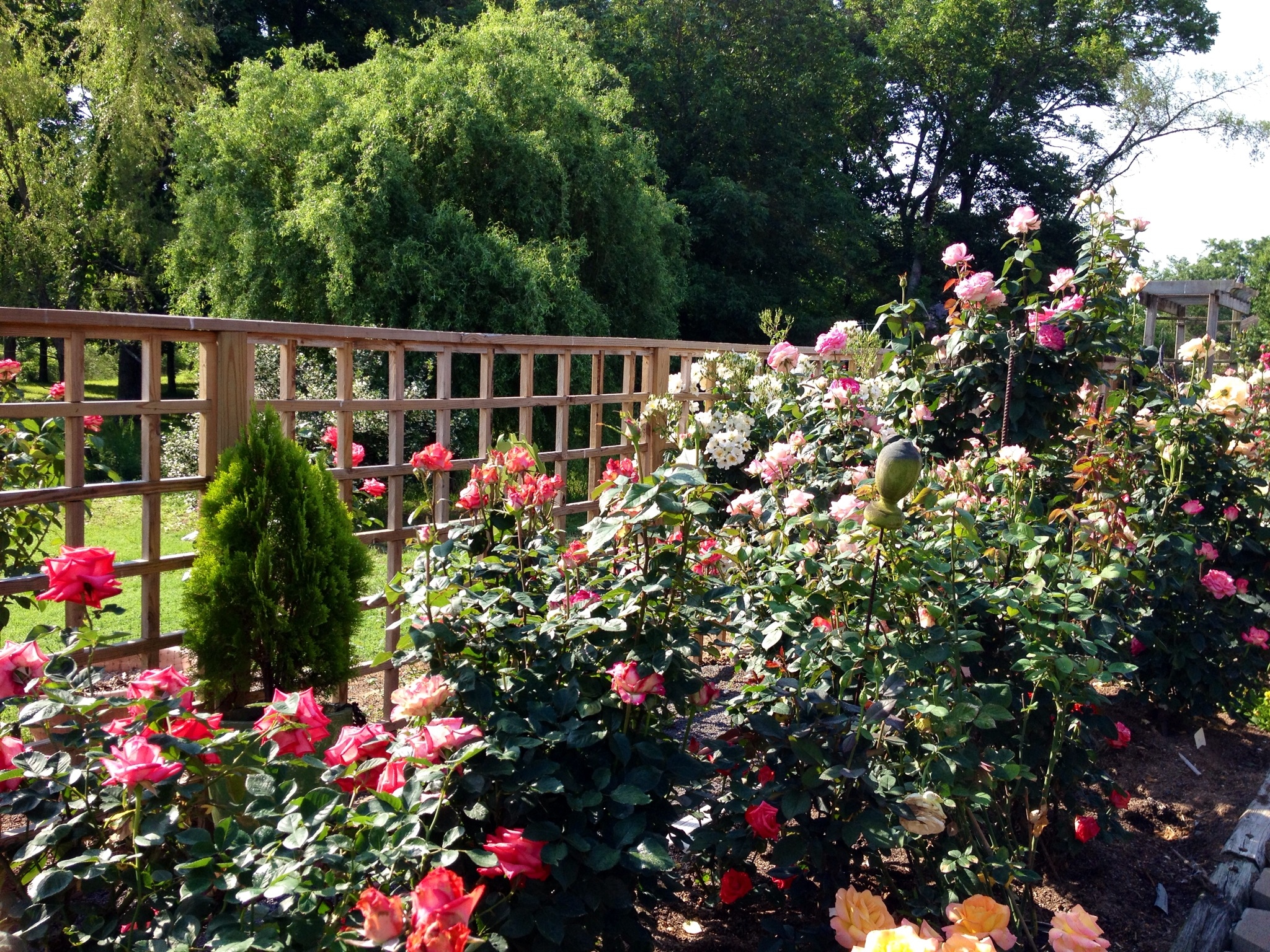 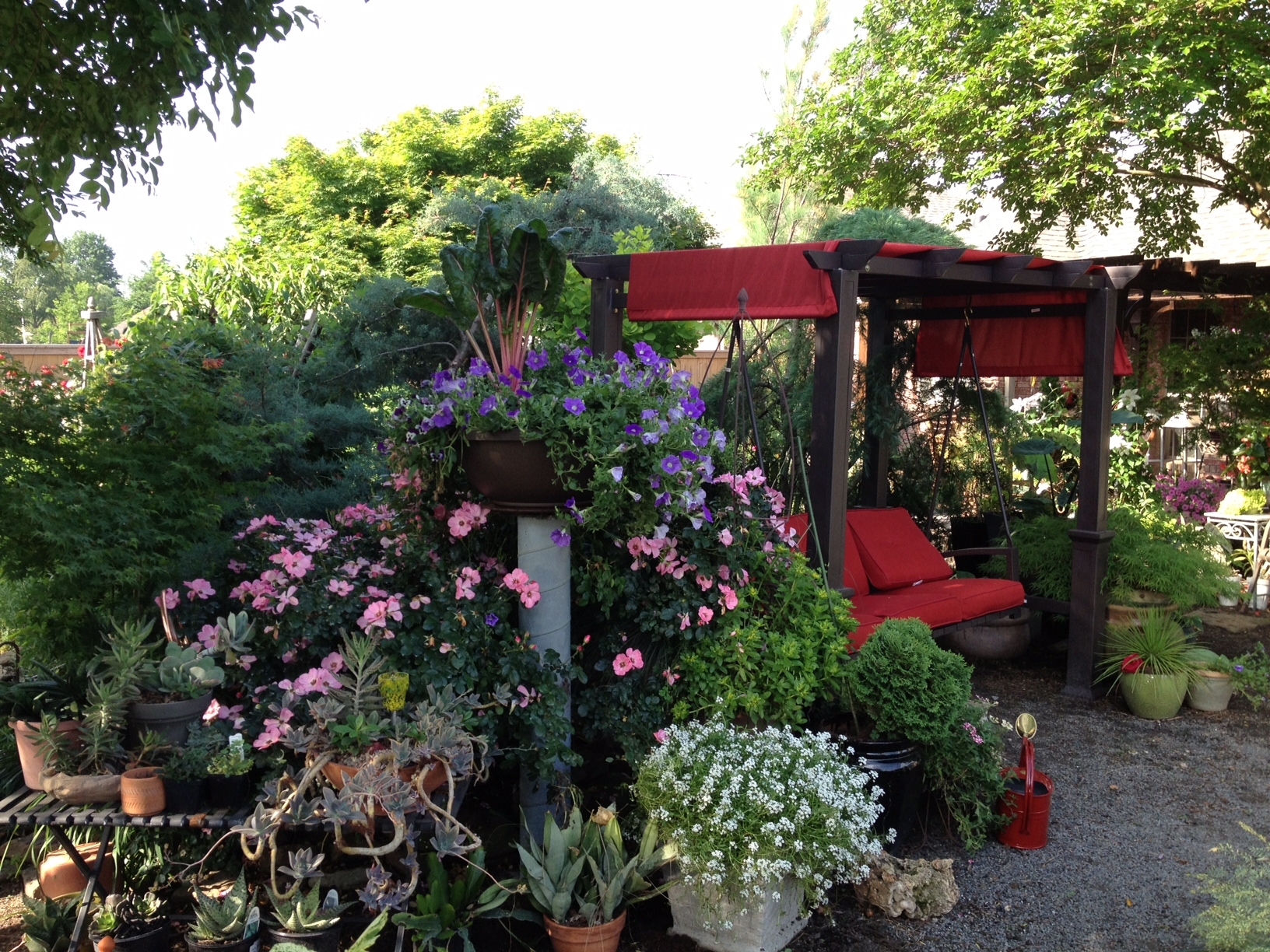 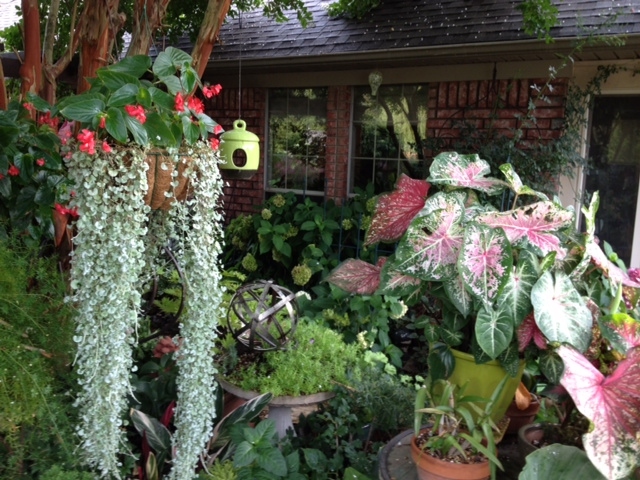 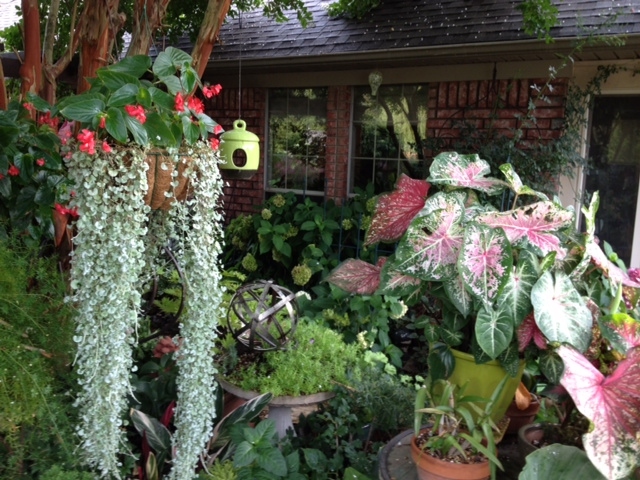 FLORIBUNDAS!
MADISON GRACE Floribunda by Tommy Hebert
Photo by Tommy Hebert
Thelma G Floribunda by Tommy Hebert
Photo by Tommy Hebert
San Diego SweetheartFloribunda by Frank Strickland
Photo Courtesy of Bob Martin
KETCHUP AND MUSTARD
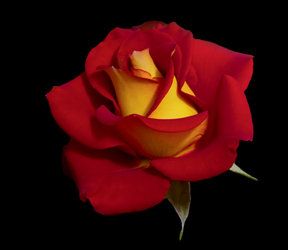 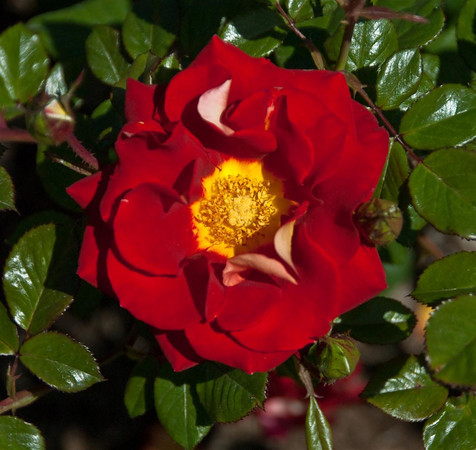 Floribunda  by
Christian Bedard
Weeks Roses Photo
OH MYFloribunda by Christian Bedard
Weeks Roses Photo
CRISTINA LYNNE by Kitty BelendezFloribunda Sport of Pinnacle
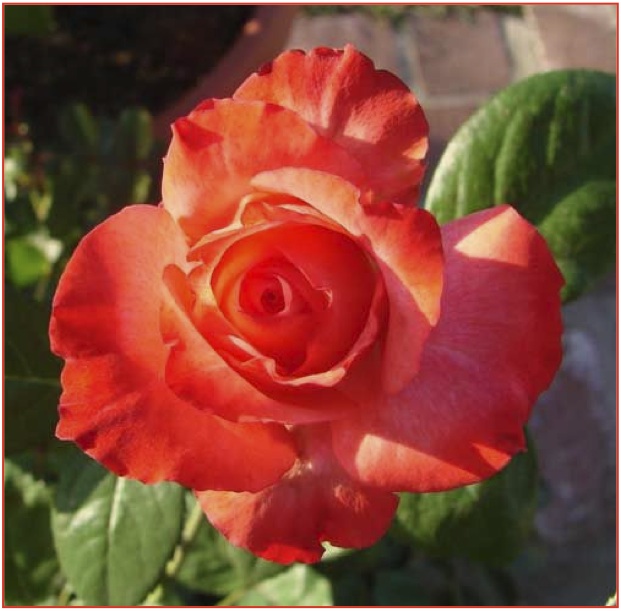 Photos by Kitty Belendez
FIFI Floribunda by Henson
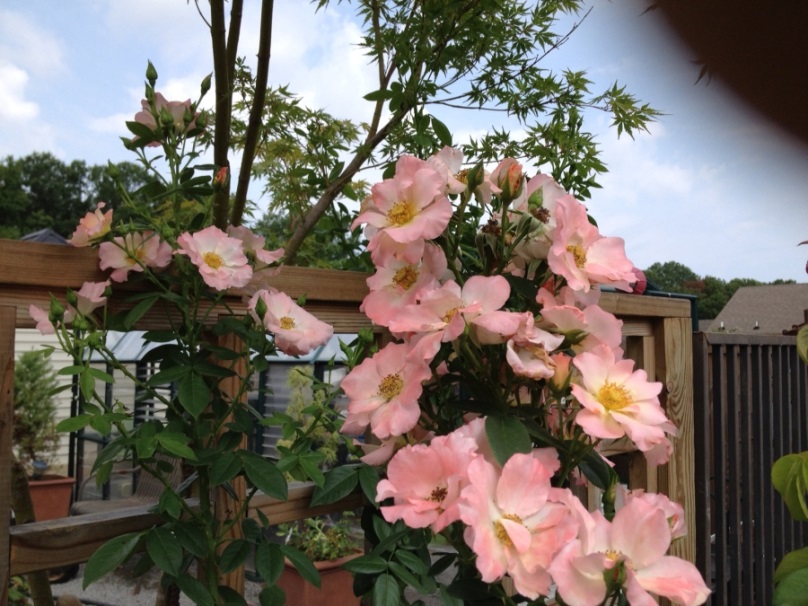 Shockley Photo
Photo Courtesy
of Steve Singer
ME & MRS JONESFloribunda by Steve Jones
Photo by Sandy Lundberg
BULLSEYE Shrub by Peter James
Weeks Roses Photo
JOLENE ADAMSFloribunda by James Sproul
Photo by James Sproul
CHOOSE LIFEFloribunda by James Sproul
Photo by James Sproul
Sproul’s Eyeconic Roses
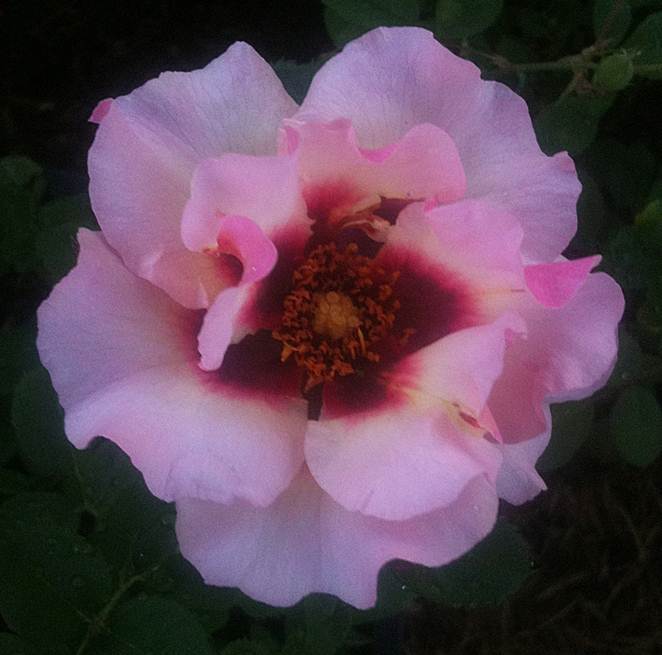 Pink Lemonade
Melon
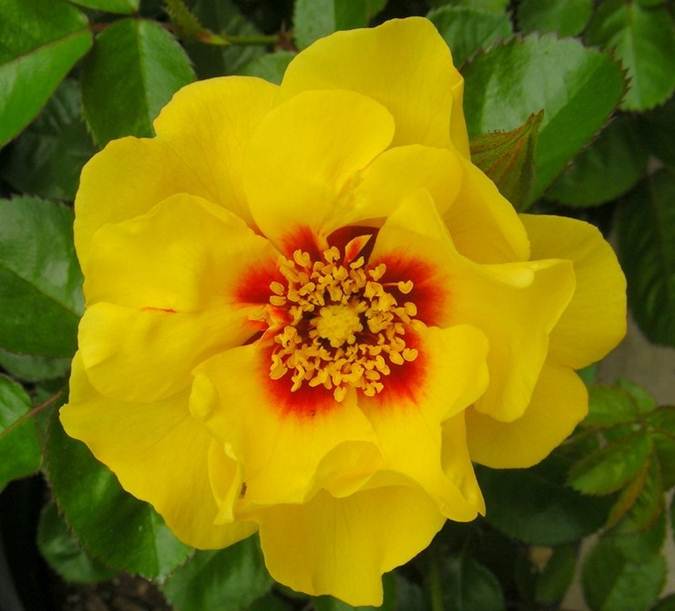 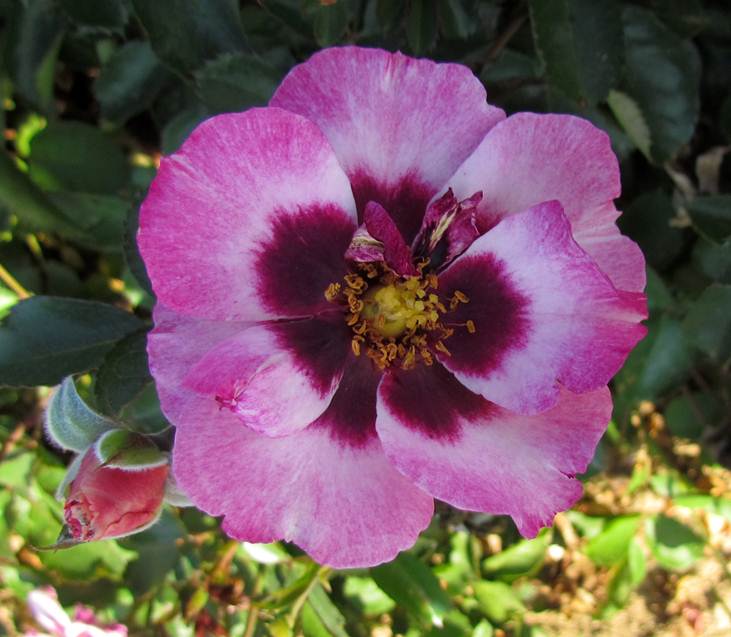 Photos 
Courtesy of Star Roses
LEMONADE
PINK   Pomegranate
Lemonade
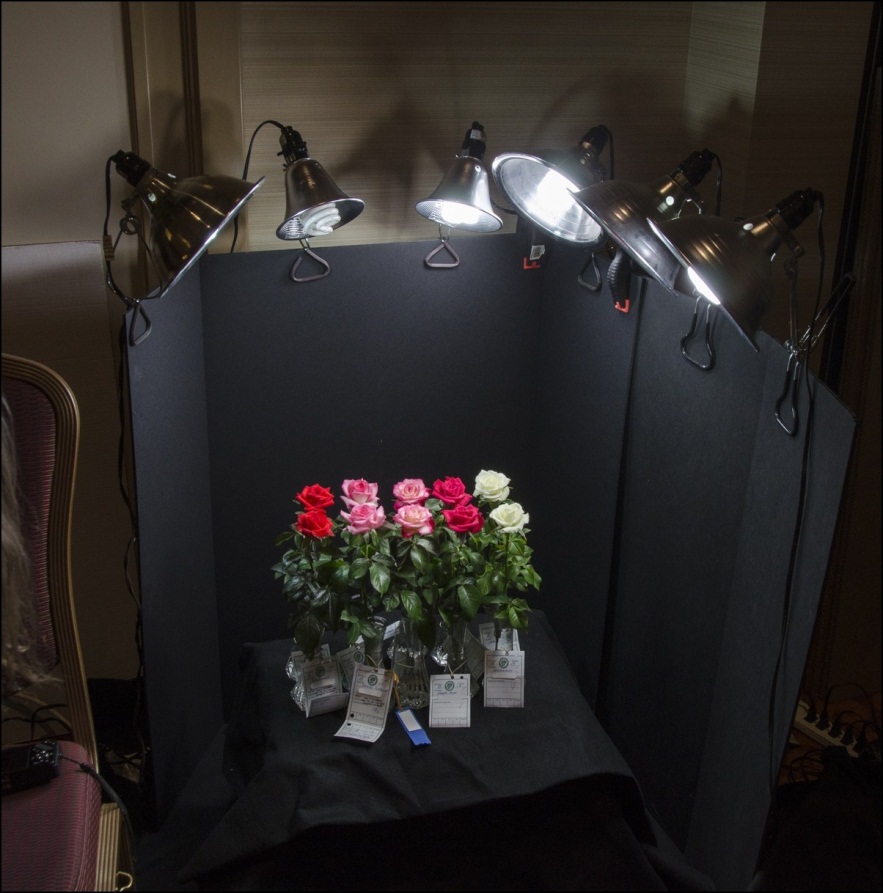 Miniatures 
And
Minifloras
ROCK !
Smile for the camera, ladies!
Photo by 
Dona Martin
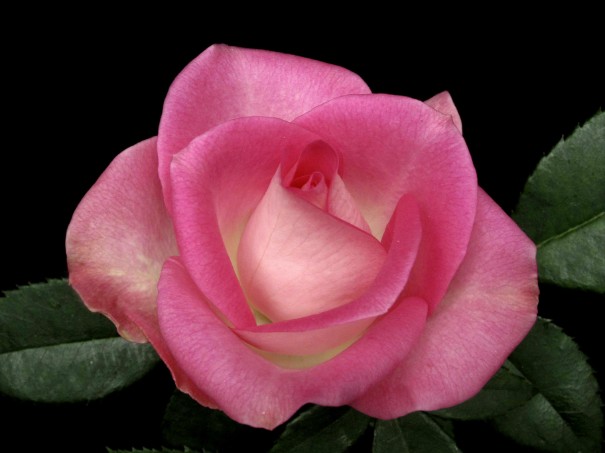 Minis &
Minifloras
JOY
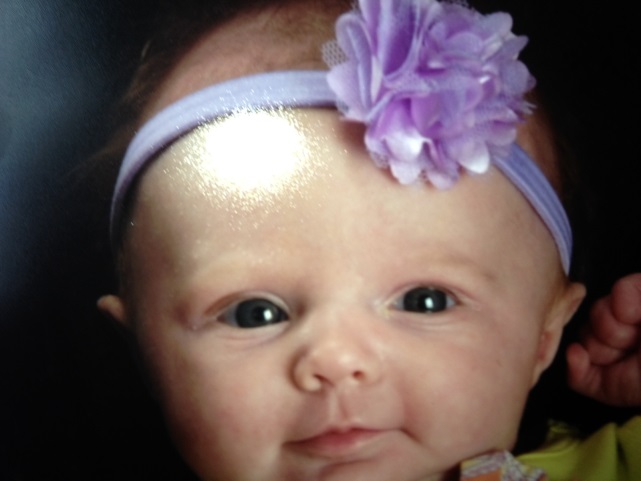 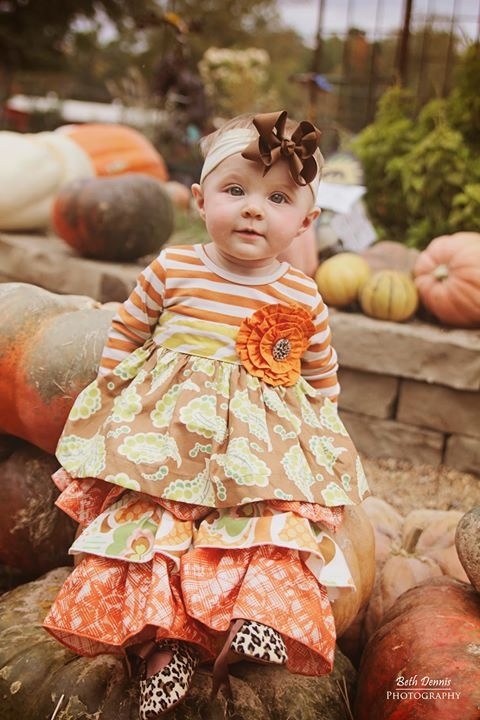 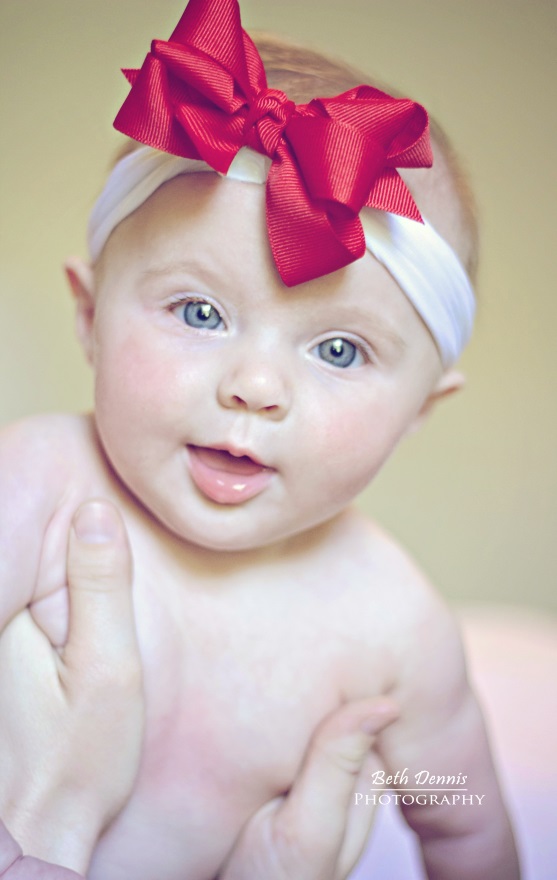 2013
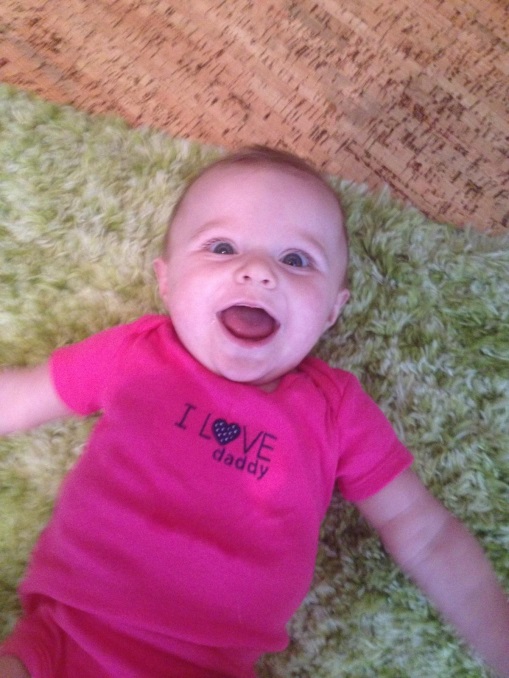 Madison 
Anne 
Shockley
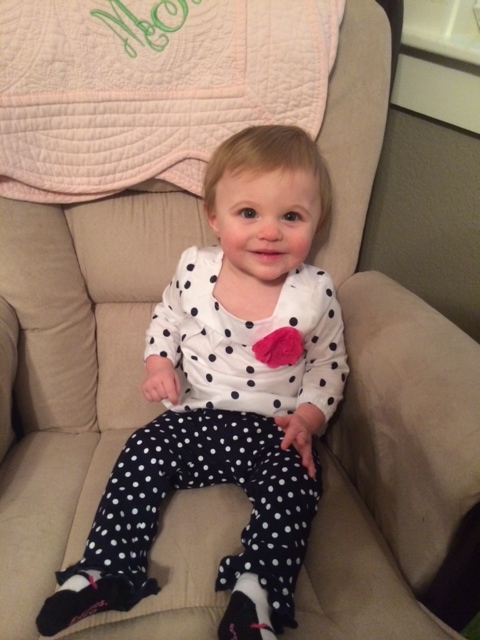 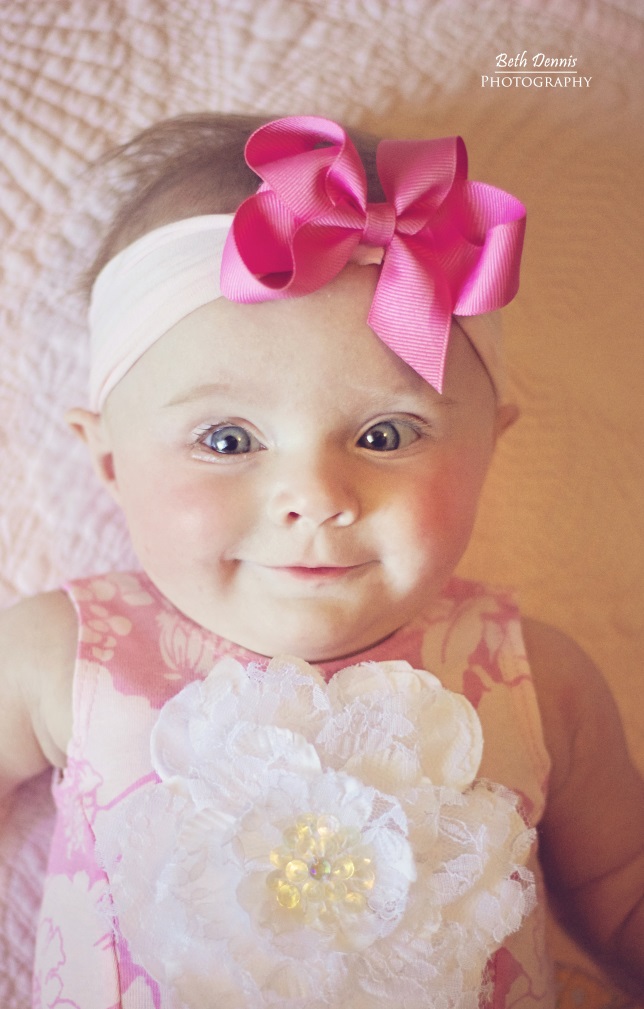 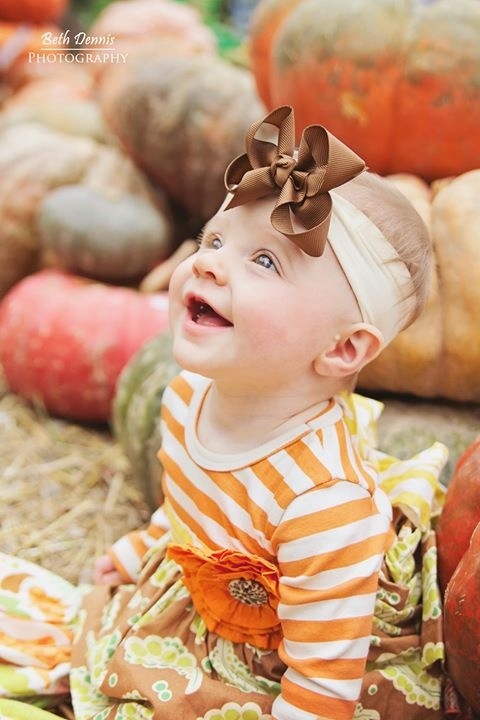 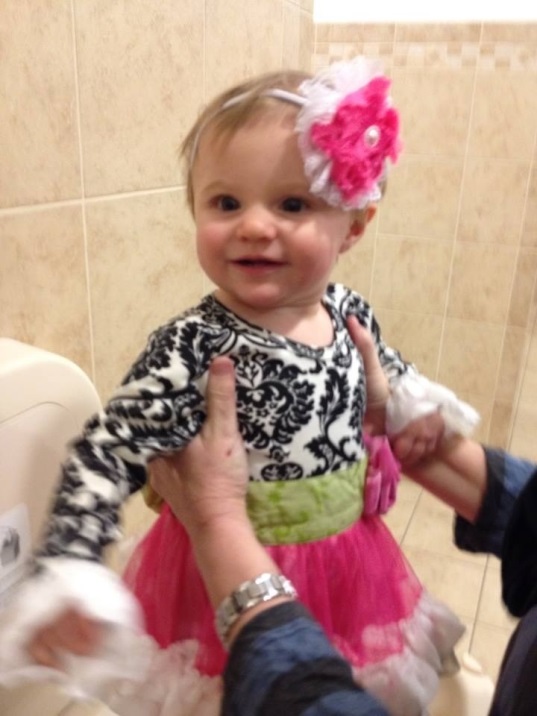 SANDY’S PICK  Miniflora by Frank Benardella
Photo by Sandy Lundberg
DR. TOMMY CAIRNSMiniature by Frank Benardella
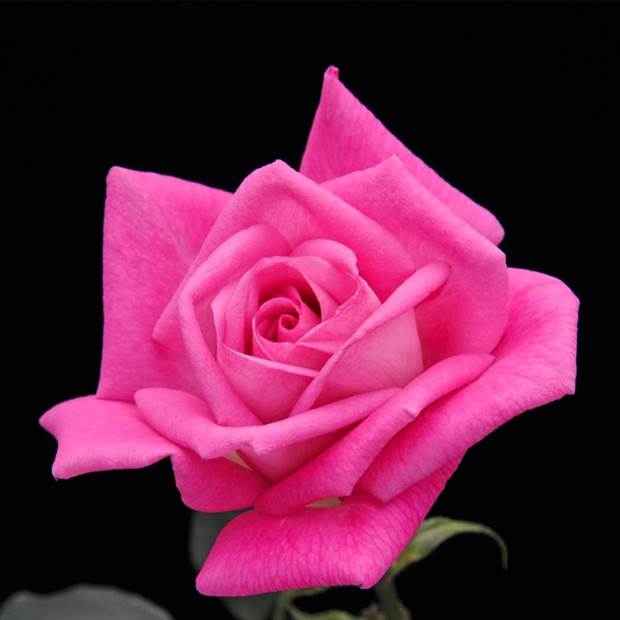 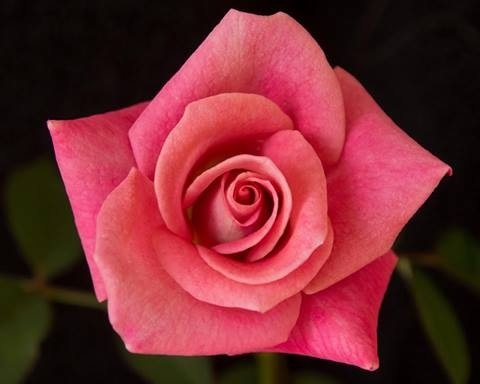 Bob Martin Photo
Tom Mayhew Photo
Andrew Hearne
 Photo
PINK FLAMENCOMiniature by Frank Benardella
Photo Courtesy of Greenheart
[Speaker Notes: 2011 intro.  After Frank’s death, PF was sent to Greenheart for evaluation.  This dark pink glows in the garden due to the strong reddish pink coloration.  Disease resistant. A few available from Whit Wells, For Love of Roses.]
MAGIC SHOWMiniature by Frank Benardella
Photo by Dona Martin
PATRONMiniflora by Frank Benardella
Photo courtesy of Bob Martin
SHOWSTOPPERMiniflora by Frank Benardella
Ivor Mace Photo
BENARDELLA SEEDLINGS
BENbrave
BENStri
ALYSHEBAMiniature by David Clemons
Photo by Peter Alonso
GHOSTZAPPERMiniflora by David Clemons
Photo by Clemons
Photo by Andrew Hearne
TAMMY CLEMONSMiniflora by David Clemons
2013
 ‘AOE’ Winner
Photo by Andrew Hearne
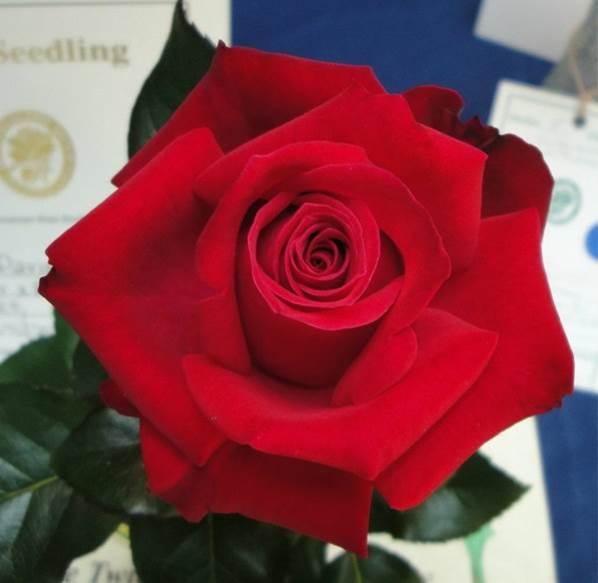 TAMMY CLEMONS
 Miniflora by David Clemons
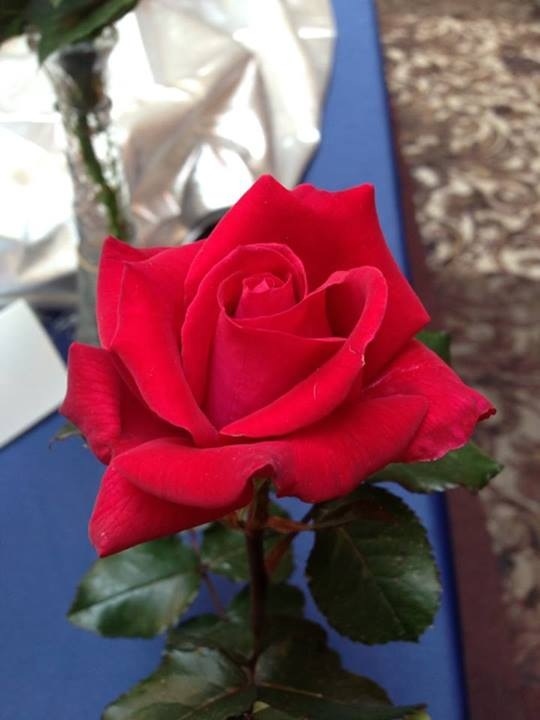 2013
AOE
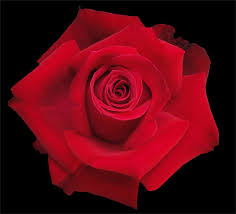 Clemons and 
Hearne Photos
CLEMONS’ SEEDLINGS
2-05-20
4-06-1
DAVID CLEMONS MINIFLORAS
WHIRLAWAY
UNBRIDLED
Andrew Hearne Photos
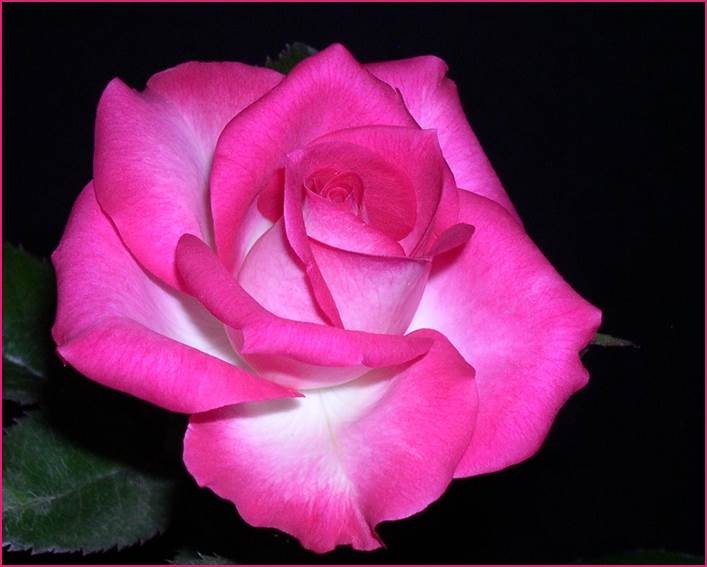 JOY
BY  DAVID CLEMONS
COCONUT SHRIMPMiniflora by Bob Martin
Dona Martin Photo
ANGEL GRACEMiniflora  by Bob Martin
Dona Martin Photo
COPPER SUNSETMiniflora by Bob Martin
Photo by Bob Martin
ALAKAZAMMiniflora by Bob Martin
Dona Martin Photo
KLASSY LADY Miniature by Diane Klassy
Sport of 
Ms Flippins
Photo by Peter Alonso
“NOT FIRST CHOICE”Miniflora by Whit Wells
Photo courtesy of ForLoveOfRoses.com
MANUEL CUEVASMiniflora by Whit Wells
Photo courtesy of ForLoveOfRoses.com
TATTOED DAUGHTERMiniflora by Whit Wells
Photo and Naming by Bob Martin
THE STREAKMiniature by Whit Wells
Photos Courtesy of For Love of Roses.com
WHIT WELLS ROSES~For Love of Roses.com
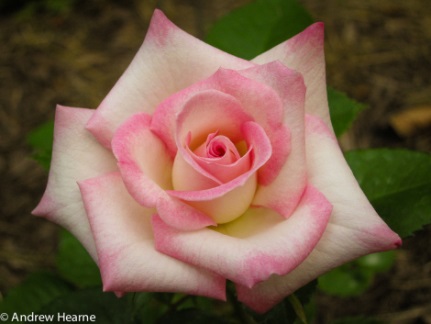 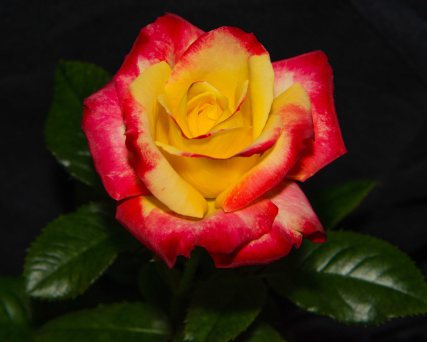 First Choice, MF
Emma Grace, Mini
Photos by 
Andrew Hearne
Abby’s Angel, MF
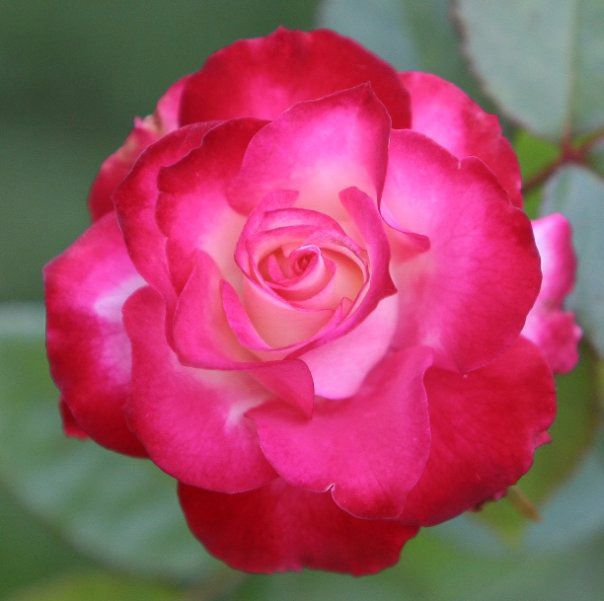 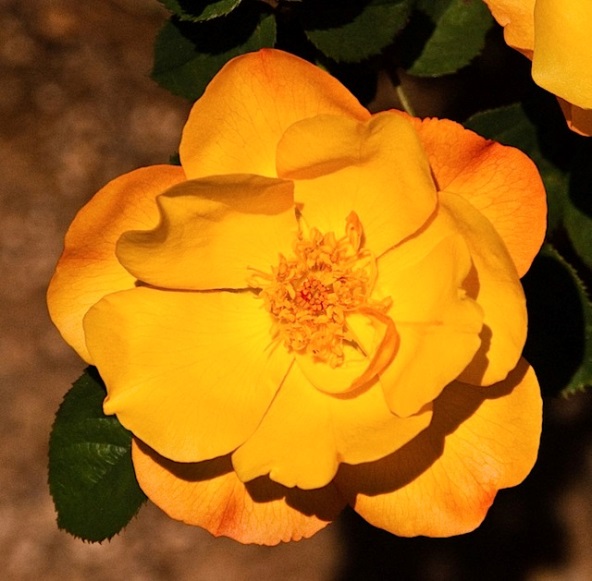 More beautiful
roses from 
Whit Wells…
SHAMELESS, MF
SUNGLOW, MF
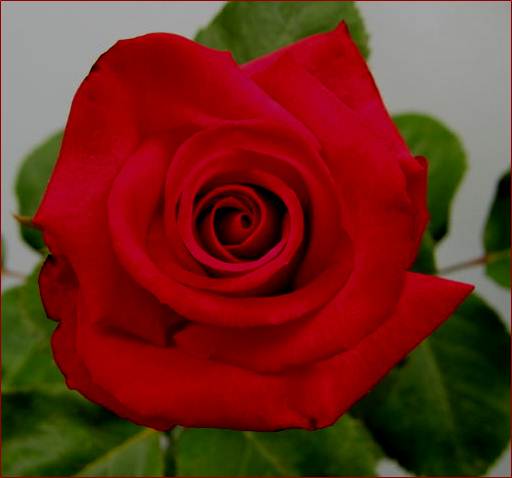 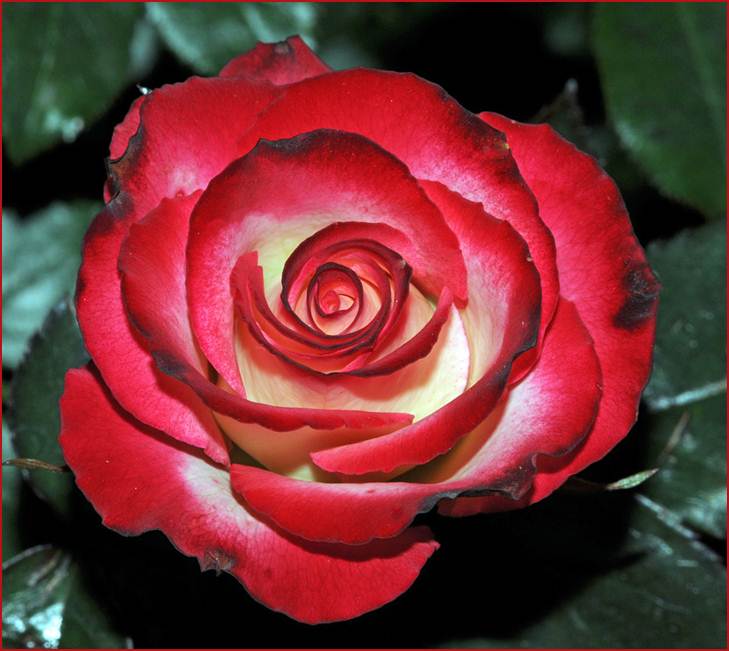 BALDO VILLEGAS, MF
DR TROY GARRETT, MF
DADDY FRANKMiniature by Robbie Tucker
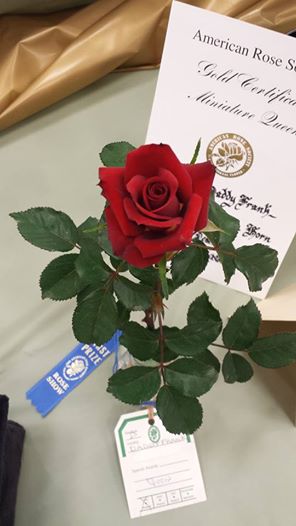 RENEGADEMiniature by Robbie Tucker
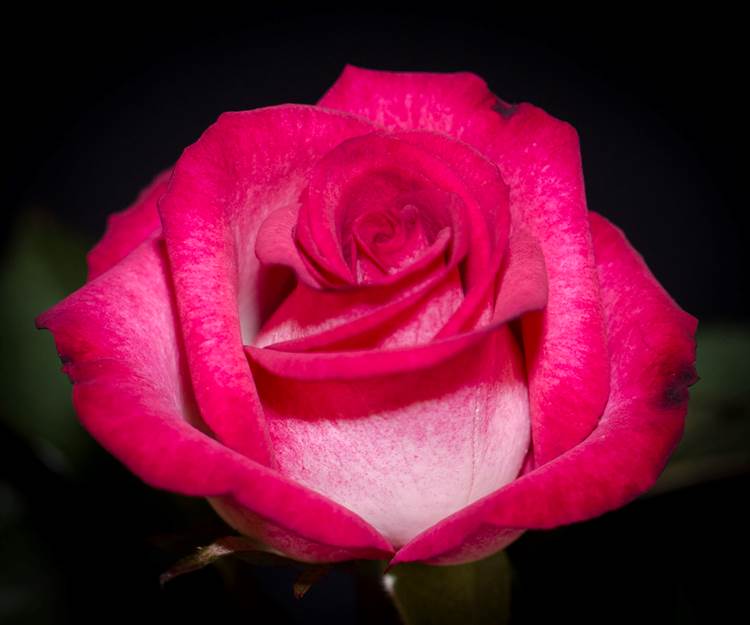 Dona Martin Photo
MARY PICKERSGILLMiniflora by Michael Williams
Photo by Andrew Hearne
PAULA SMART(aka Smart N Sassy)
Miniflora
              By Brad Jalbert
Photo by Brad Jalbert
MELANIE DOWEMiniflora by Brad Jalbert
Photo by Brad Jalbert
VUCKO SIMICMiniflora by Brad Jalbert
Photo by Brad Jalbert
LITTLE MUFFMiniature by Colin Horner
Photo by Steve Singer
THE LIGHTHOUSEMiniature by Jim Sproul
Photo by Kitty Belendez
DULCINEAMiniature by Jim Sproul
Photo by Suzanne Horn
PETER ALONSOMiniflora by Jim Sproul
Photo Courtesy of Peter Alonso
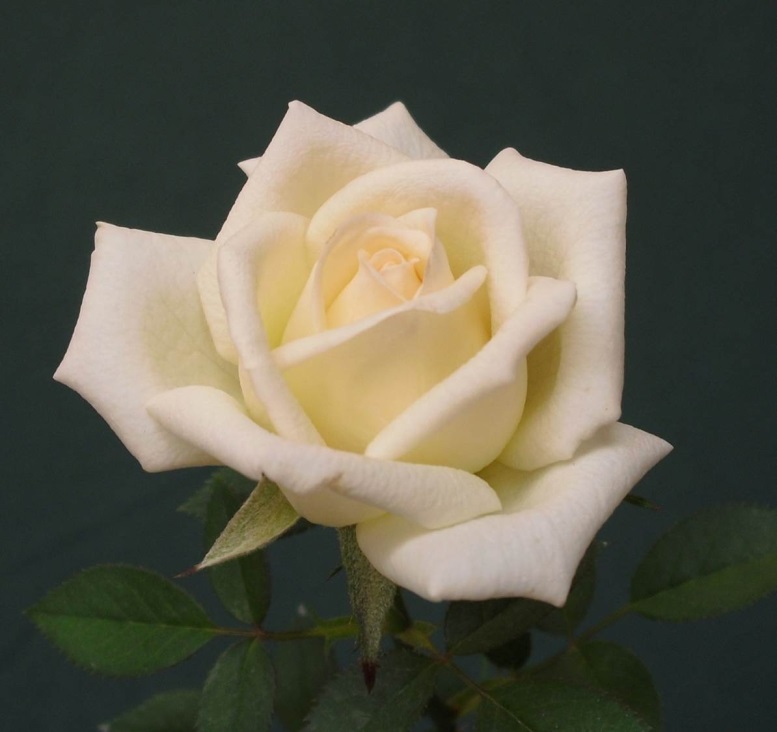 GINNYSport of Nancy Jean by Gary Whitt
Photo by Sandy Lundberg
COOPERMiniflora by Michael Williams
SHAWN SEASEMiniflora by Michael Williams
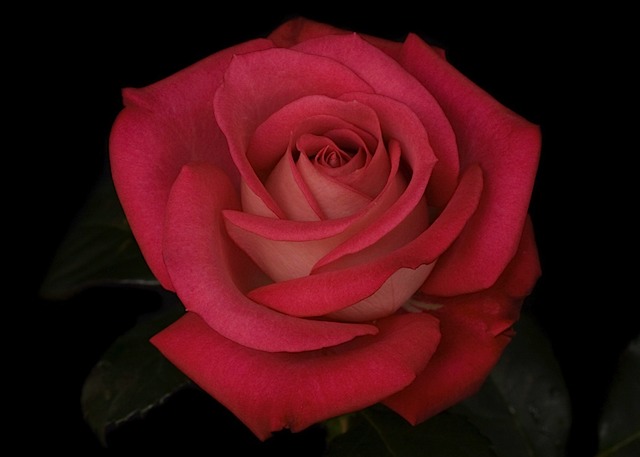 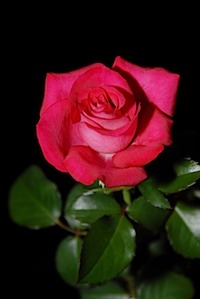 Andrew Hearne Photos
EDISTOMiniature by Michael Williams
Photo by Neil Evans
DAD’S LADRay Guillebeau’s Sport of Joy
QUEEN OF HOPEMiniflora by Fred Wright
Photo by Fred Wright
GIFT OF LOVEMiniflora by Fred Wright
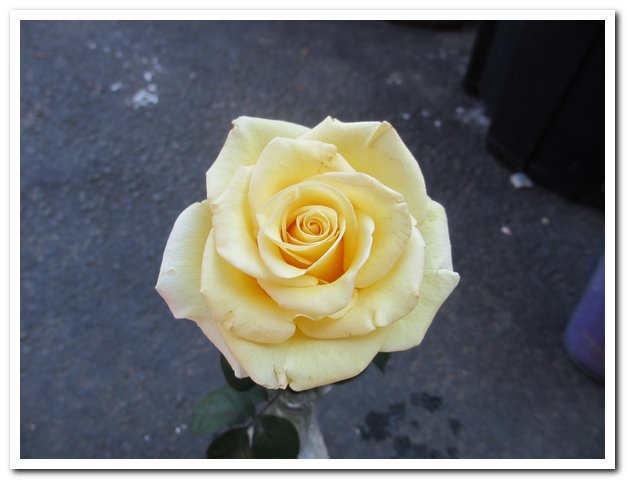 Photo by Fred Wright
CRYSTAL PALACEMiniflora by Fred Wright
Photo by David Clemons
Photo by Sandy Lundberg
WRIGHT TOUCHMiniflora by Fred Wright
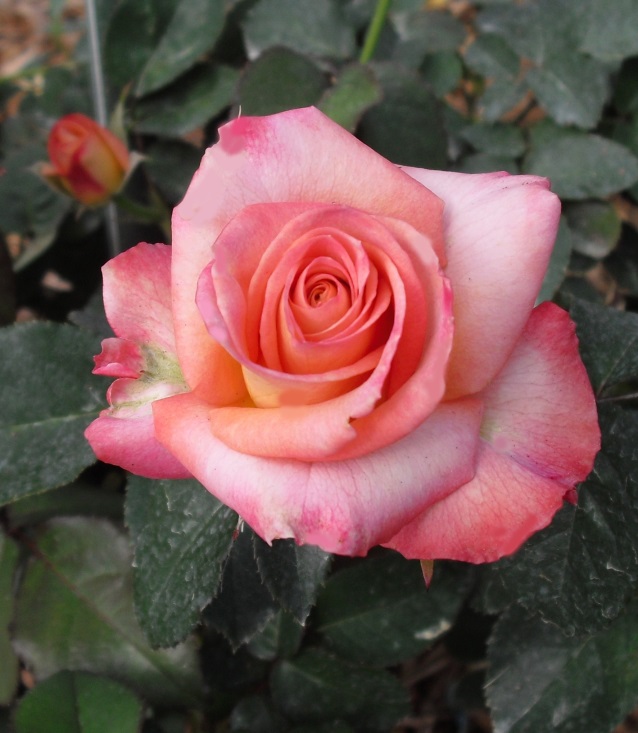 Photo by Fred Wright
Photo by Sandy Lundberg
GLOWING SUNSETMiniflora by Fred Wright
Photo by Ray Guillebeau
SWEET MALLIEMiniature by Fred Wright
Fred Wright Photo
MARY ALICEMiniflora by Fred Wright
SHOWTIMEMiniflora by Fred Wright
Photo by Fred Wright
PRINCESS KATELYN Miniflora by Fred Wright
Photo by Fred Wright
VERNON’S DREAM Miniflora by Fred Wright
Photo by Fred Wright
SANDUSKYMiniature by Glenn Smith, Jr.
Photo Courtesy of ForLoveOfRoses.com
WANDERLUSTMiniature by Glenn Smith, Jr.
Photo Courtesy of ForLoveOfRoses.com
PETITE PRINCESSMiniflora by Dr. Don Johnson
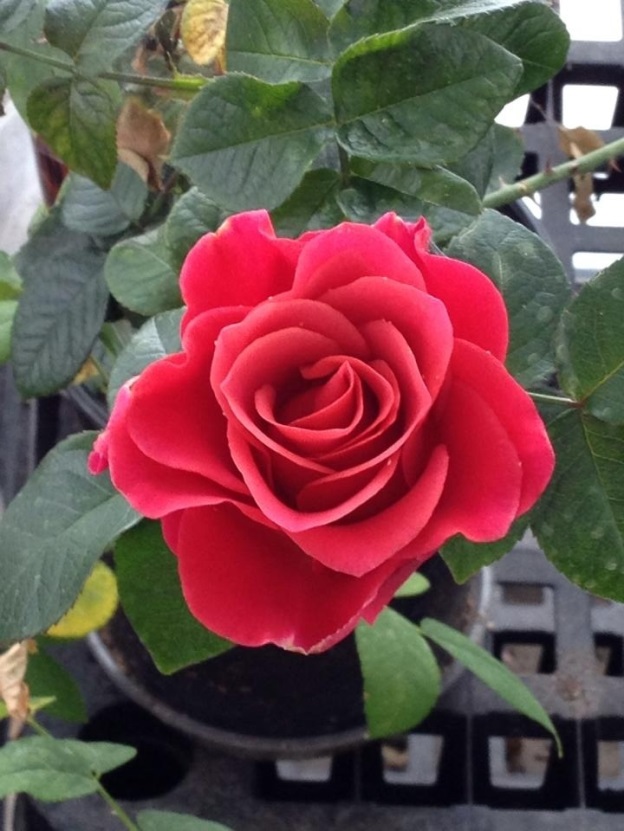 Photo by Jack Dickson
Photo by Dennis Niklas
LITTLE RED BRITCHESMiniature by Paula Adlong
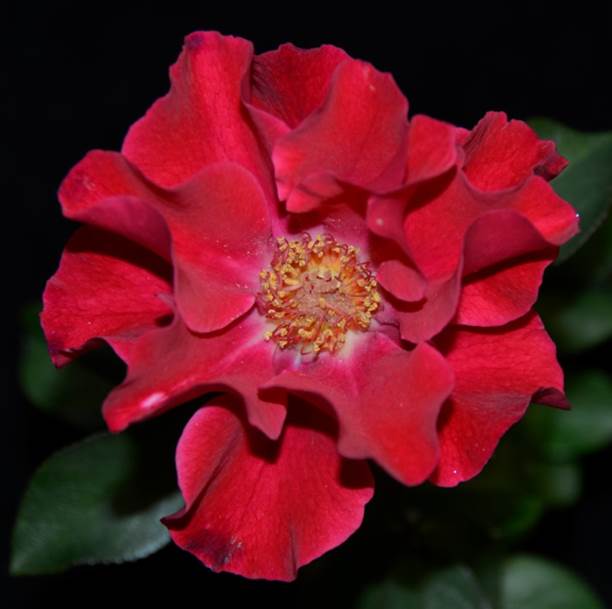 Photo by Dona Martin
INTIMIDATOR Miniature by Vernon Rickard
Photo by Sandy Lundberg
RICHARD ANTHONY’S MINIATURE SEEDLING
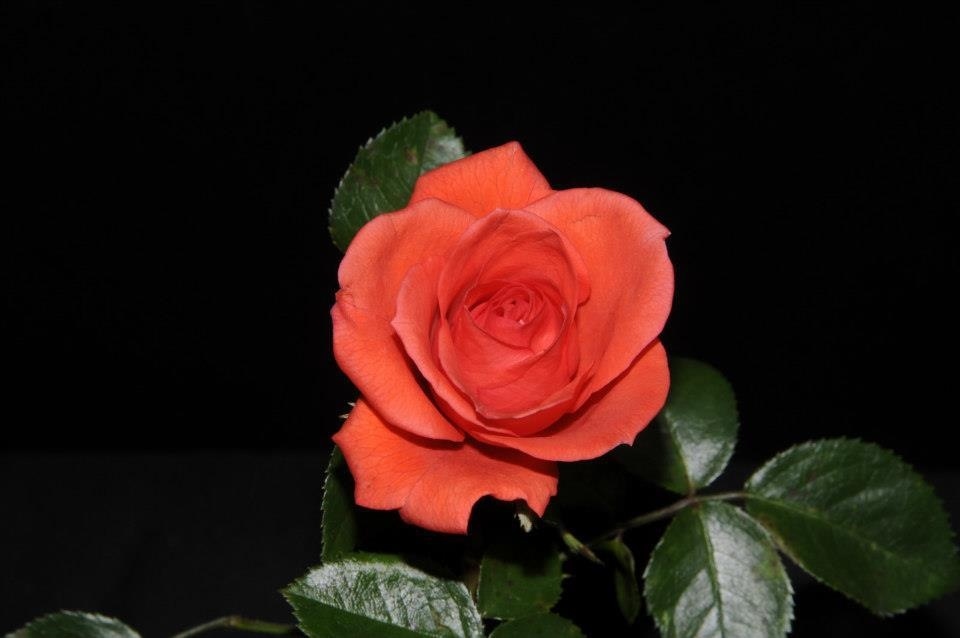 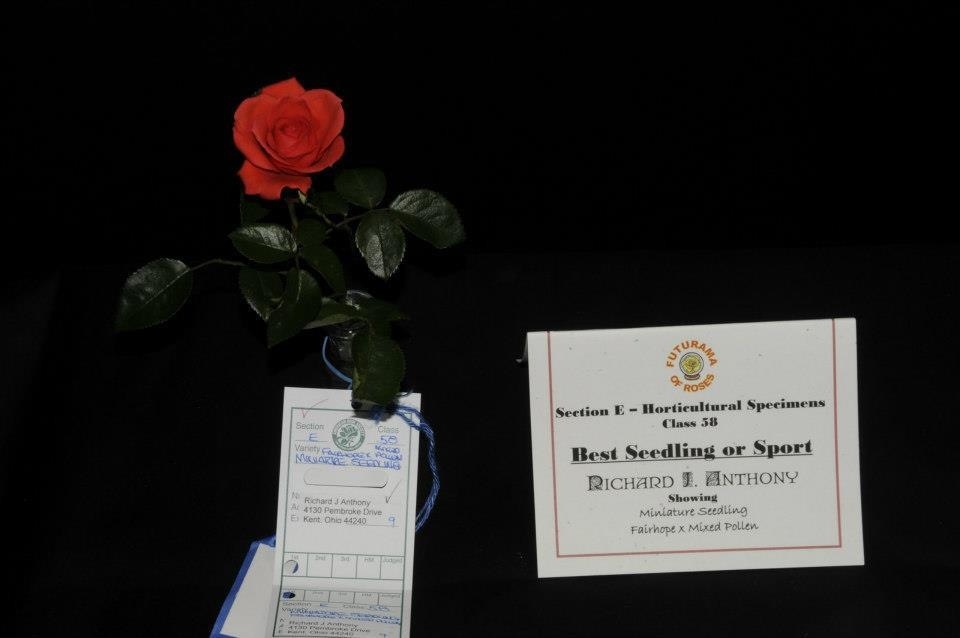 Photo by Richard Anthony
Richard Anthony’s Sportof Magic Show
Photos by Anthony
CONTRARY MARYMiniflora by Don Myers
Photo by Don Myers
INNOCENT BLUSHMiniflora by Peter Alonso
Photo by Alonso
OLIVIA ROSEMiniature by Steve Singer
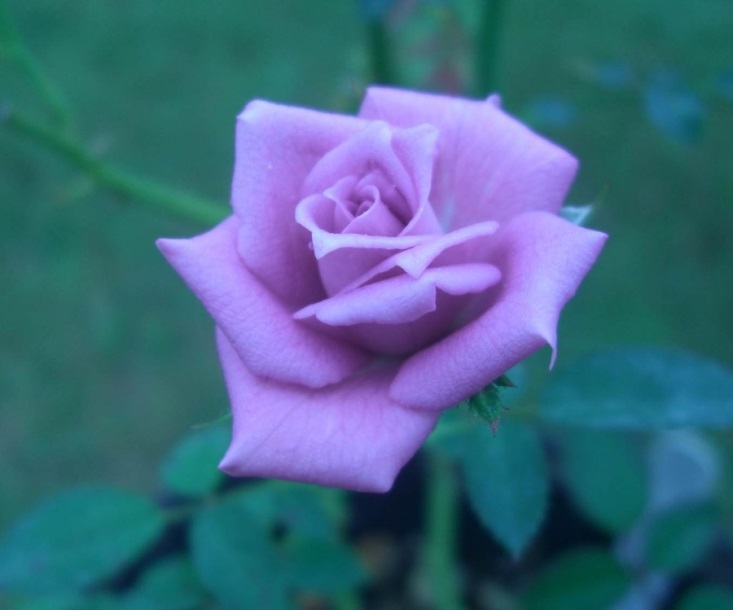 Photo by Sandy Lundberg
Photo by Steve SInger
Hello, Gorgeous!
Miniature
by Chris Greenwood
Photo by Chris Greenwood
HELLO SUNSHINEMiniflora by Chris Greenwood
Photo Courtesy of For Love of Roses
THE GOVERNATOR
Miniature  by 
Chris Greenwood
Photo Courtesy of 
ForLoveOfRoses.com
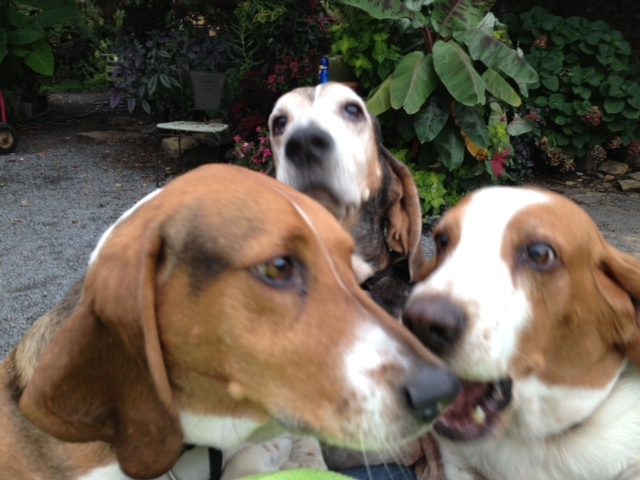 She never quits talking about roses!
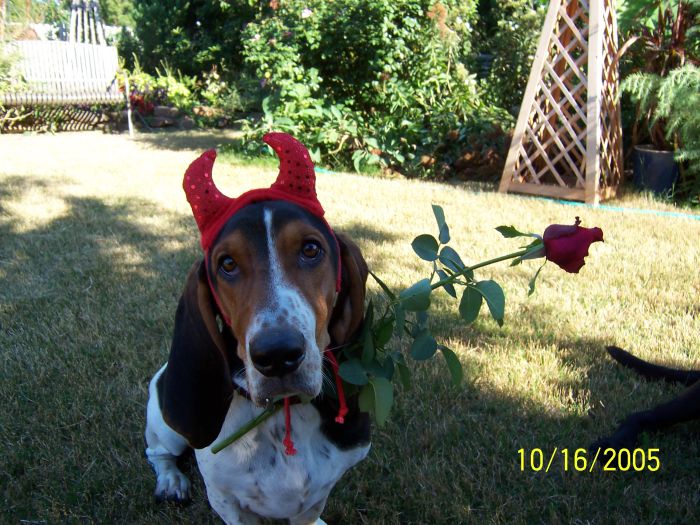 Adios from 
The Rose Devil…
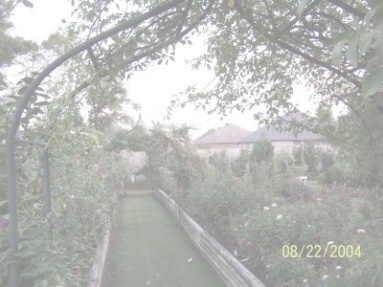 MANY THANKS to Fred Wright, Andrew Hearne, Bob and Dona Martin, Steve Singer, Larry Meyer, Sandy Lundberg, John Mattia, John Smith, Cindy Dale, Nancy Pierce, Tommy Hebert and Brad Jalbert  for sharing their thoughts and pictures. You are the best!
Carol
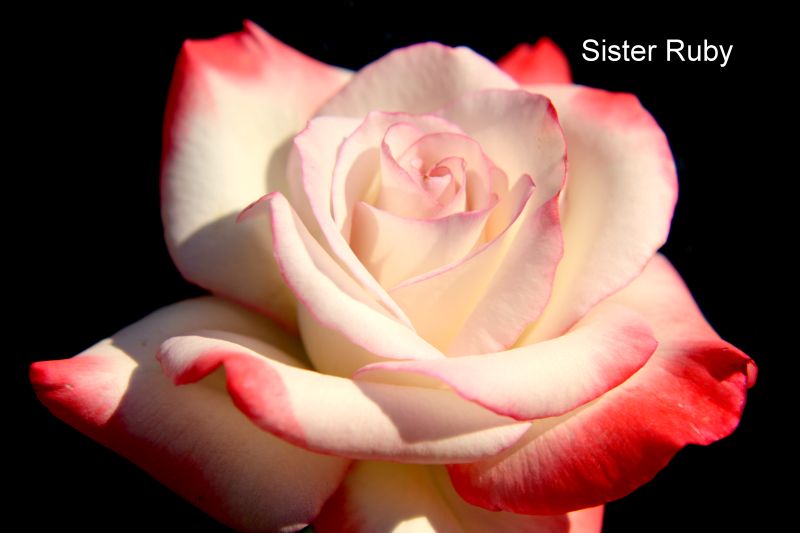 SOURCES: HORIZON ROSES, AMERICAN ROSE EXHIBITORS’ SOCIETY and the AMERICAN ROSE SOCIETY
WRIGHT’S SISTER RUBY
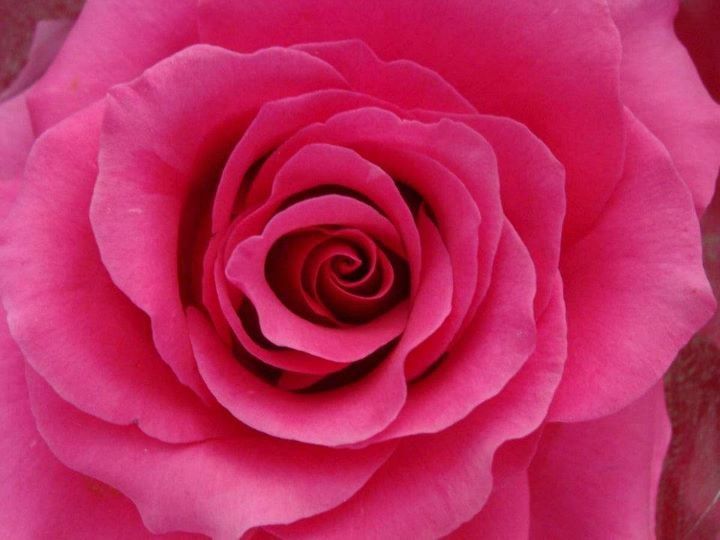